Bring the Battle of Vimy Ridge into Elementary Libraries and Classrooms
Sigmund Brouwer and John Wilson
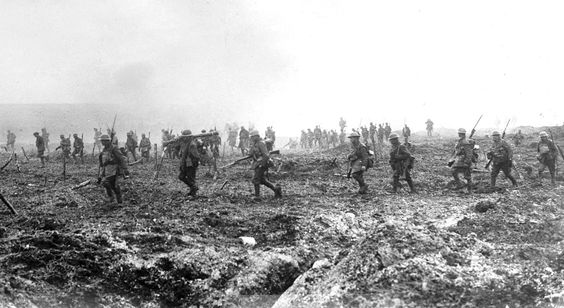 The Battle of Vimy Ridge in Context
age appropriate history
a growing sense of Canadian nationhood
teaching the history of the First World War
the experience of Canadian soldiers at war
Internet Sources
http://www.warmuseum.ca/firstworldwar/
http://www.veterans.gc.ca/eng/remembrance/history/first-world-war
http://ww1.canada.com
http://www.thecanadianencyclopedia.ca/en/article/first-world-war-wwi/
https://www.collectionscanada.gc.ca/firstworldwar/index-e.html
http://www.thememoryproject.com/stories/WWI
Show and Tell
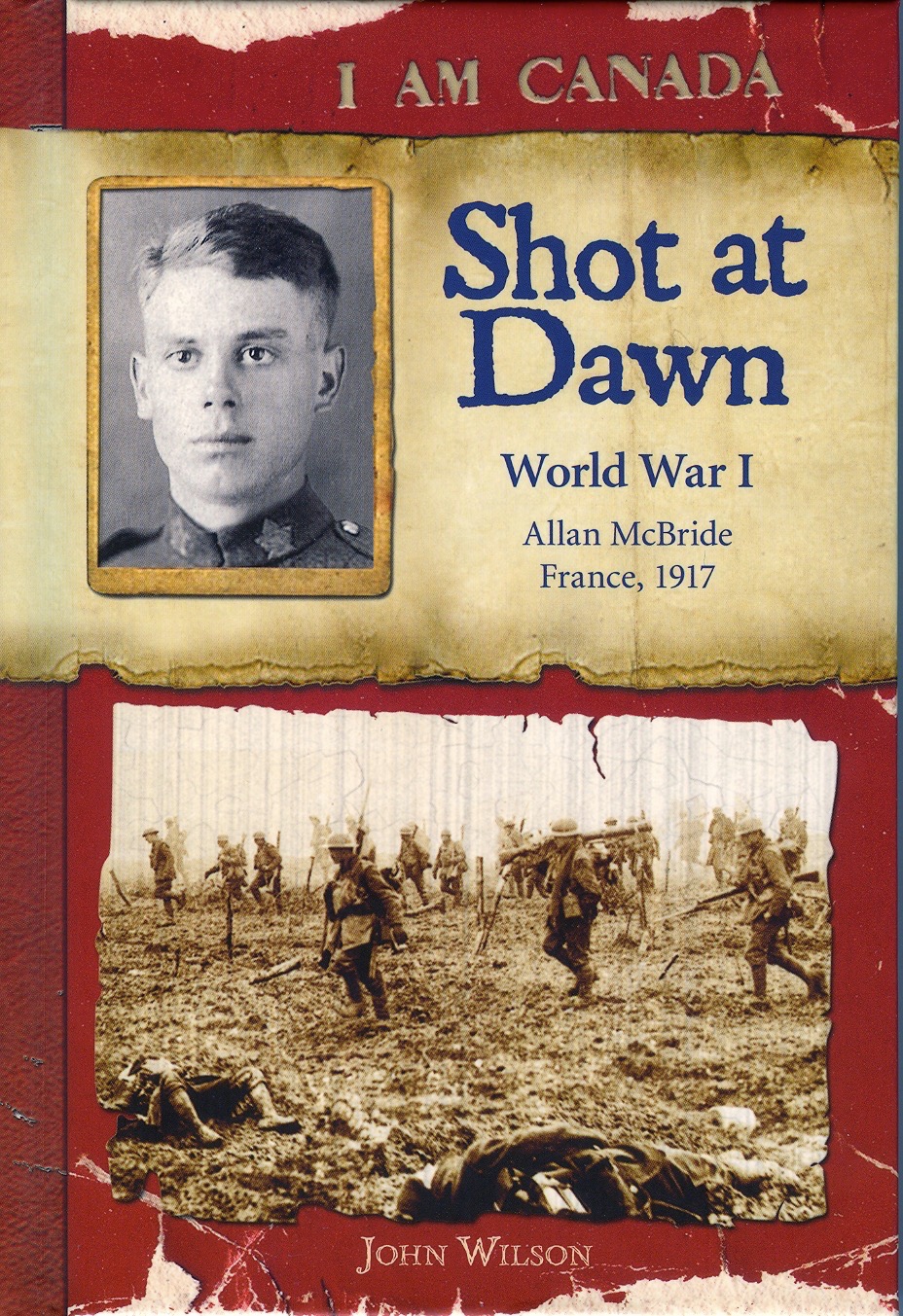 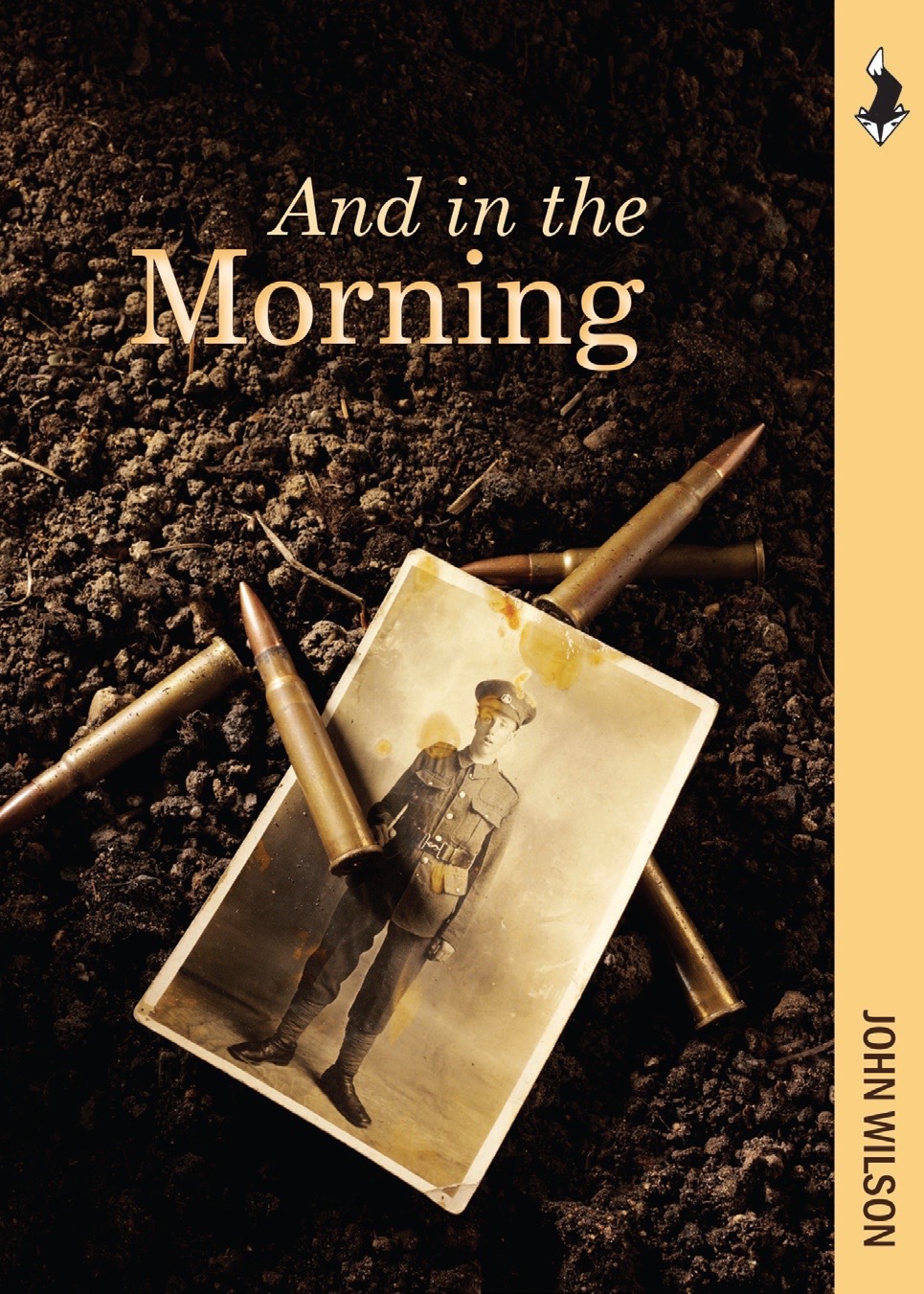 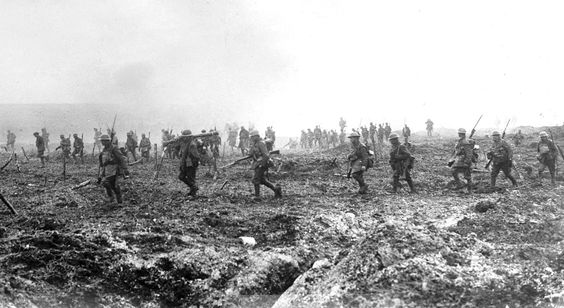 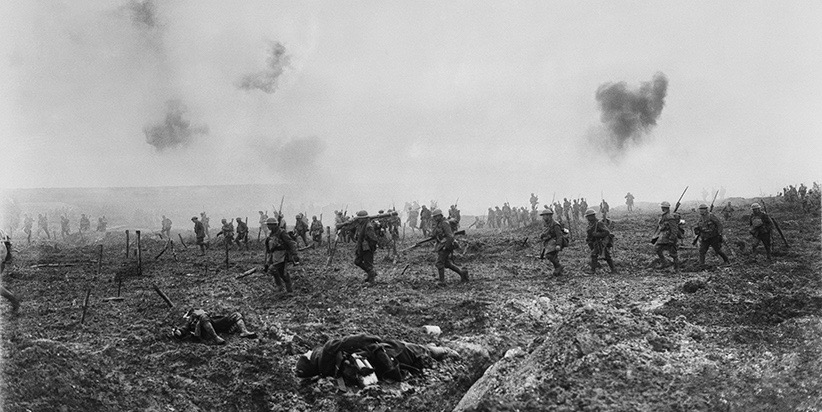 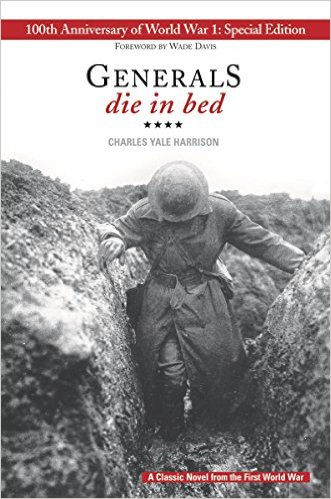 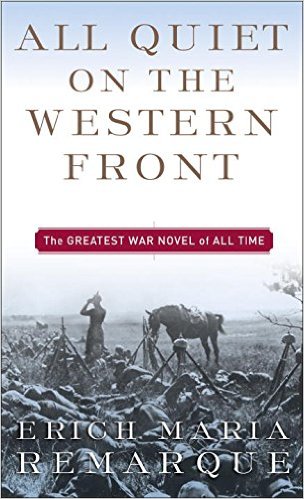 Memorialization
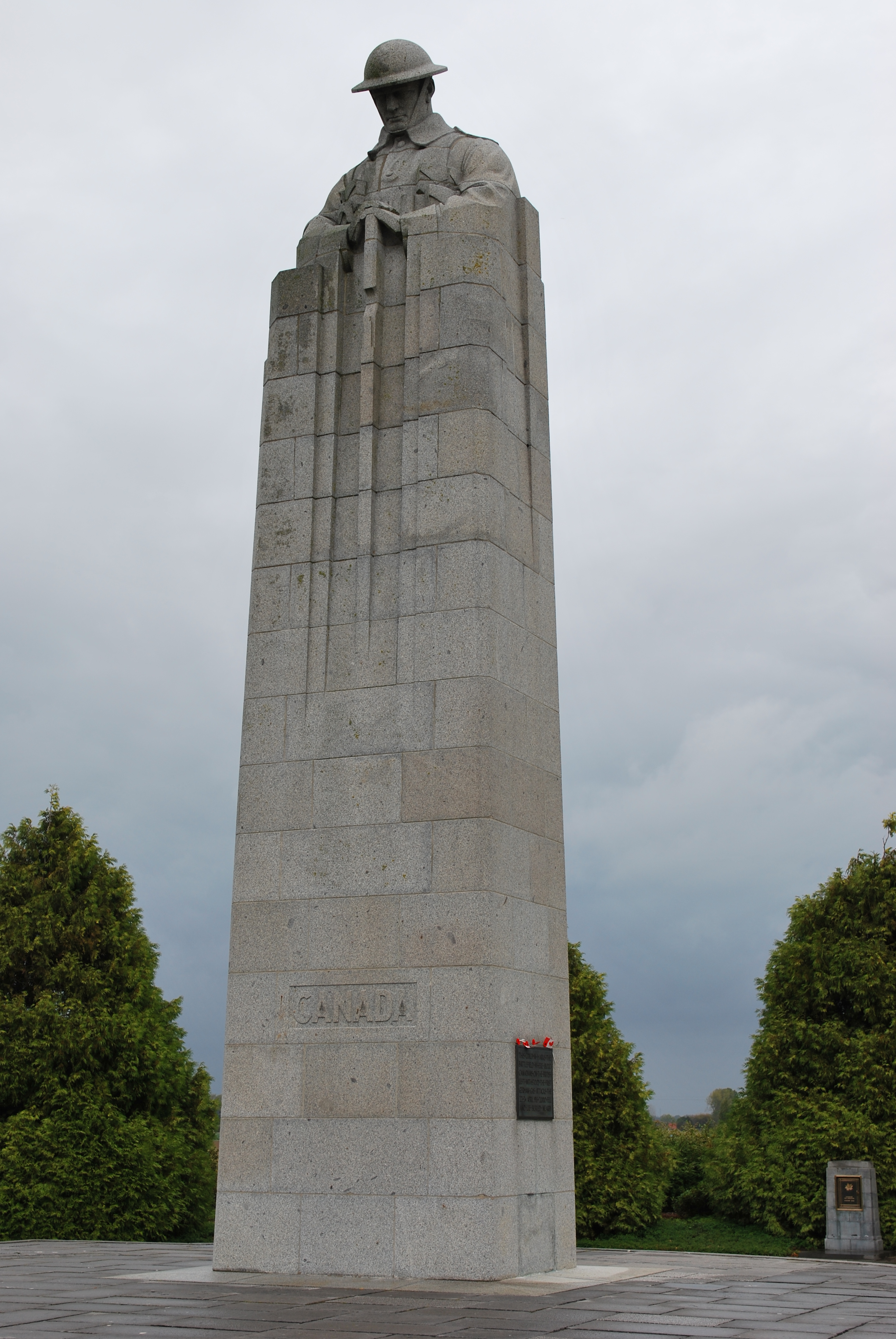 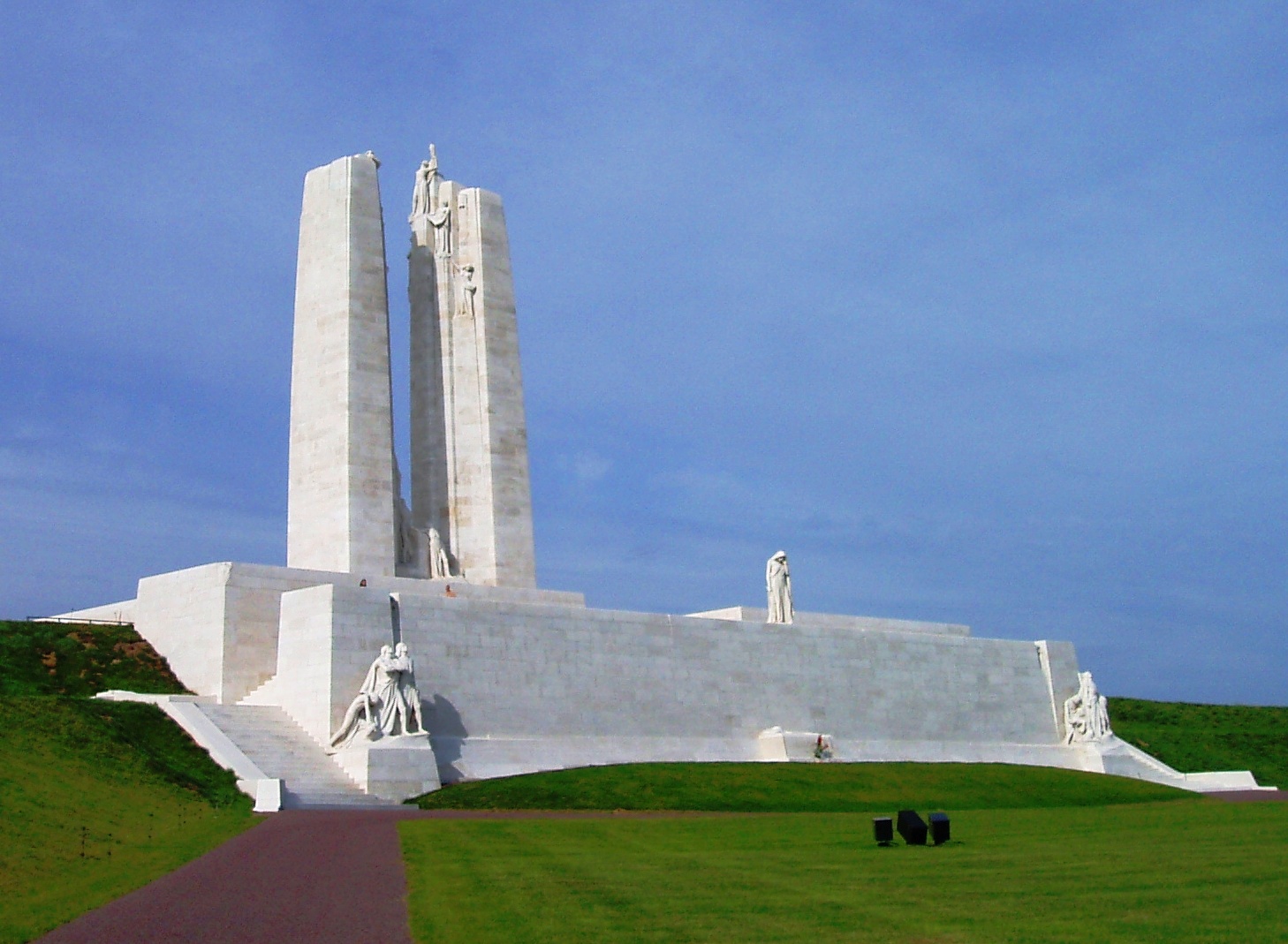 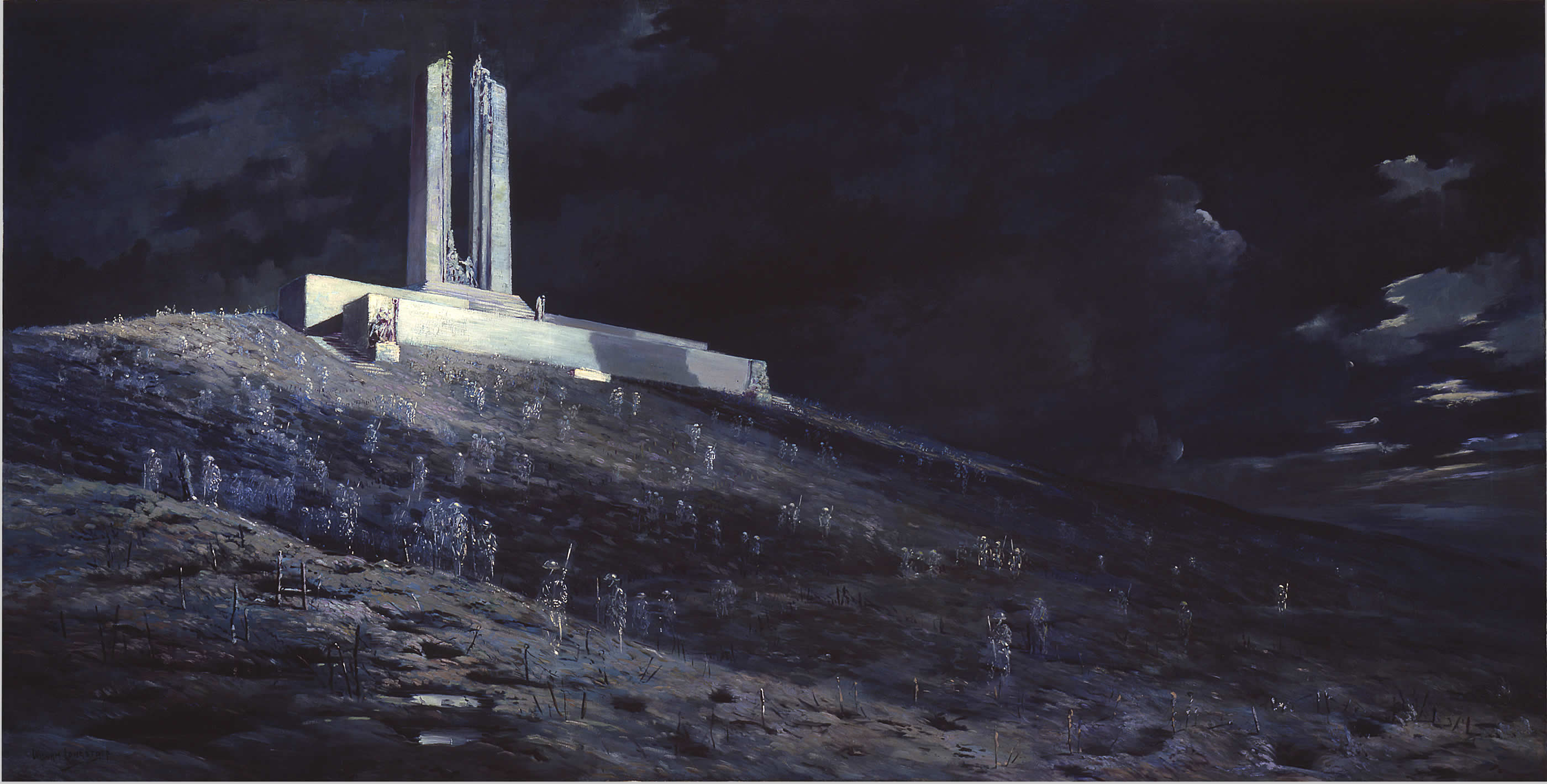 The map I promised not to Show!
The Battle of Arras
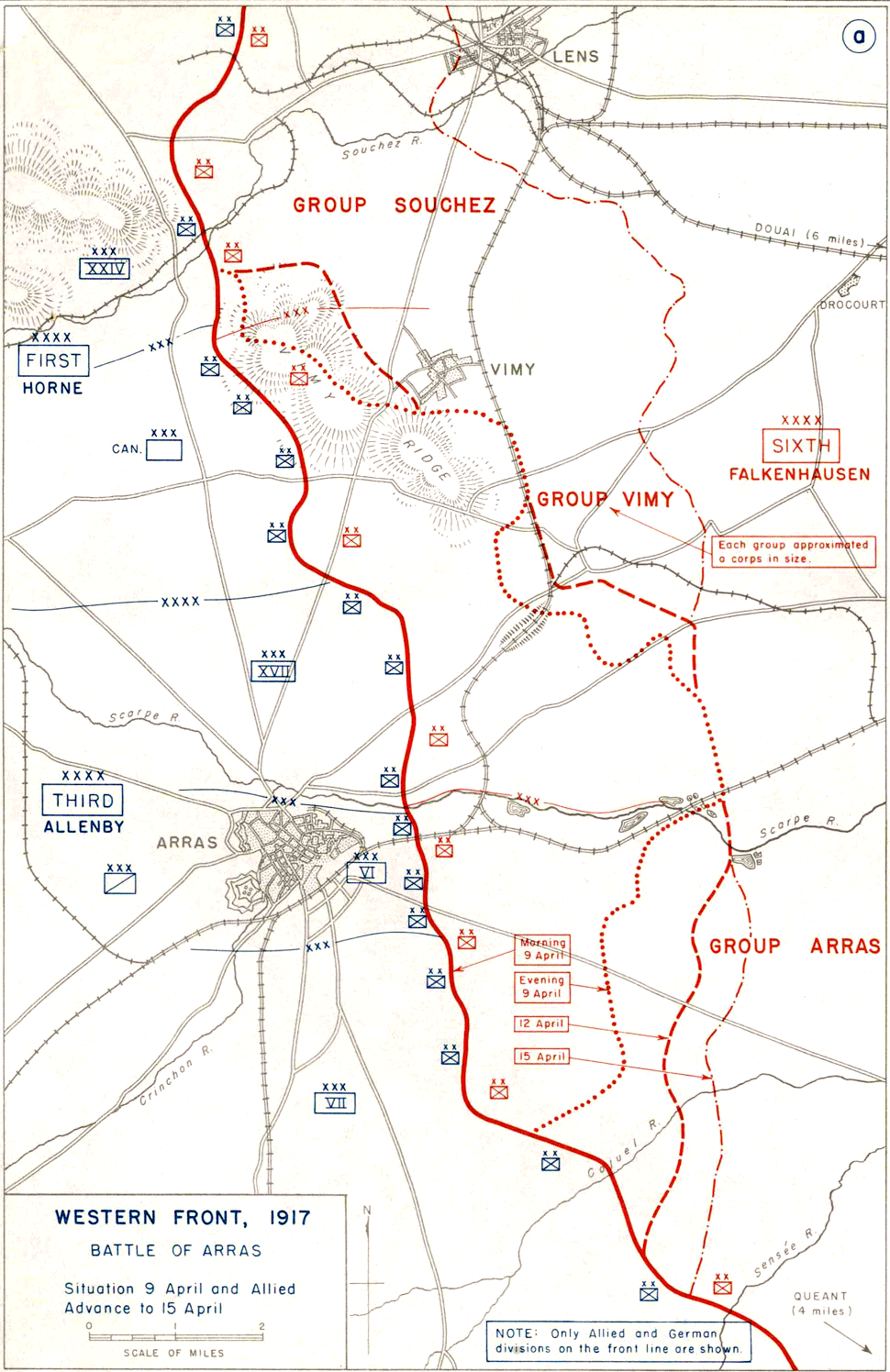 Resources
Non-Fiction
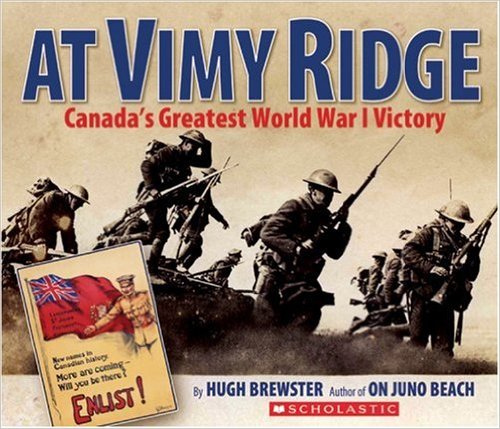 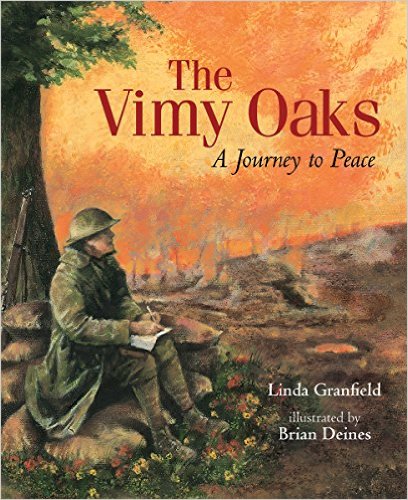 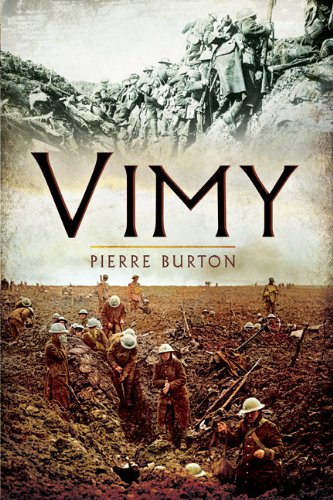 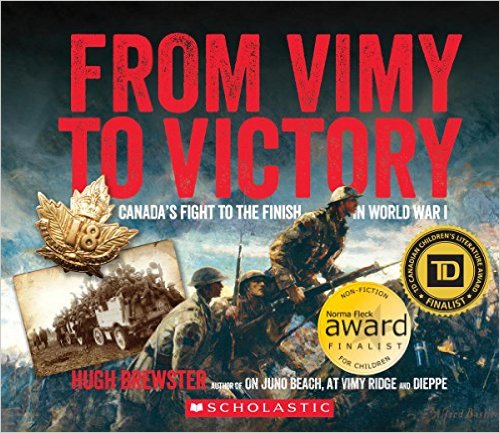 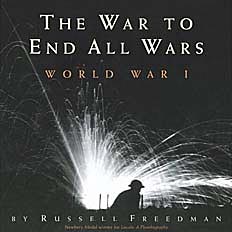 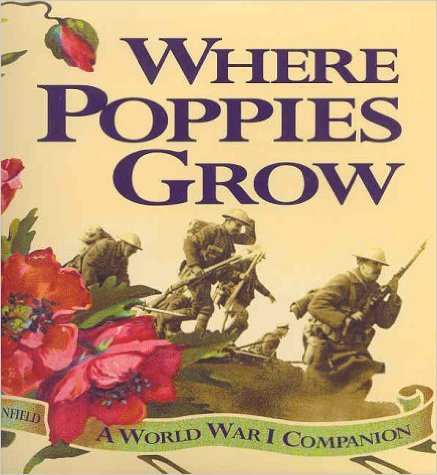 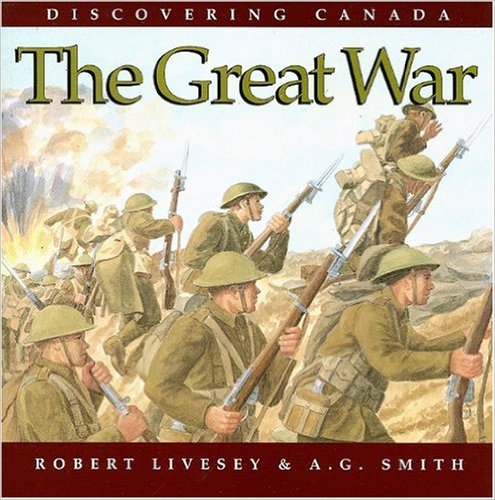 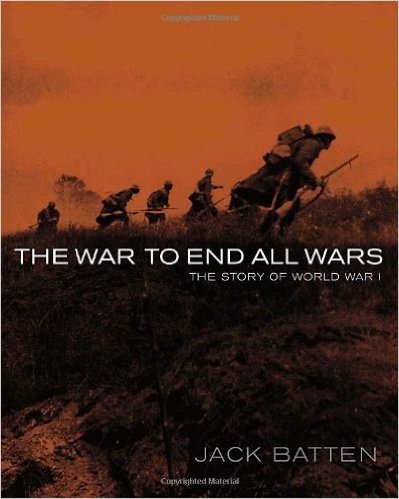 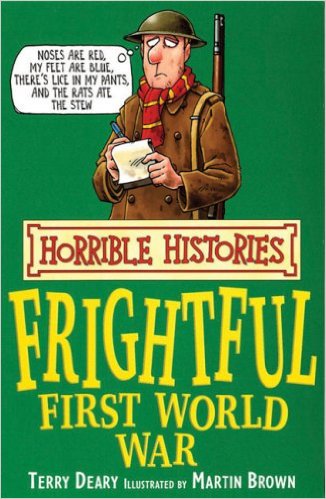 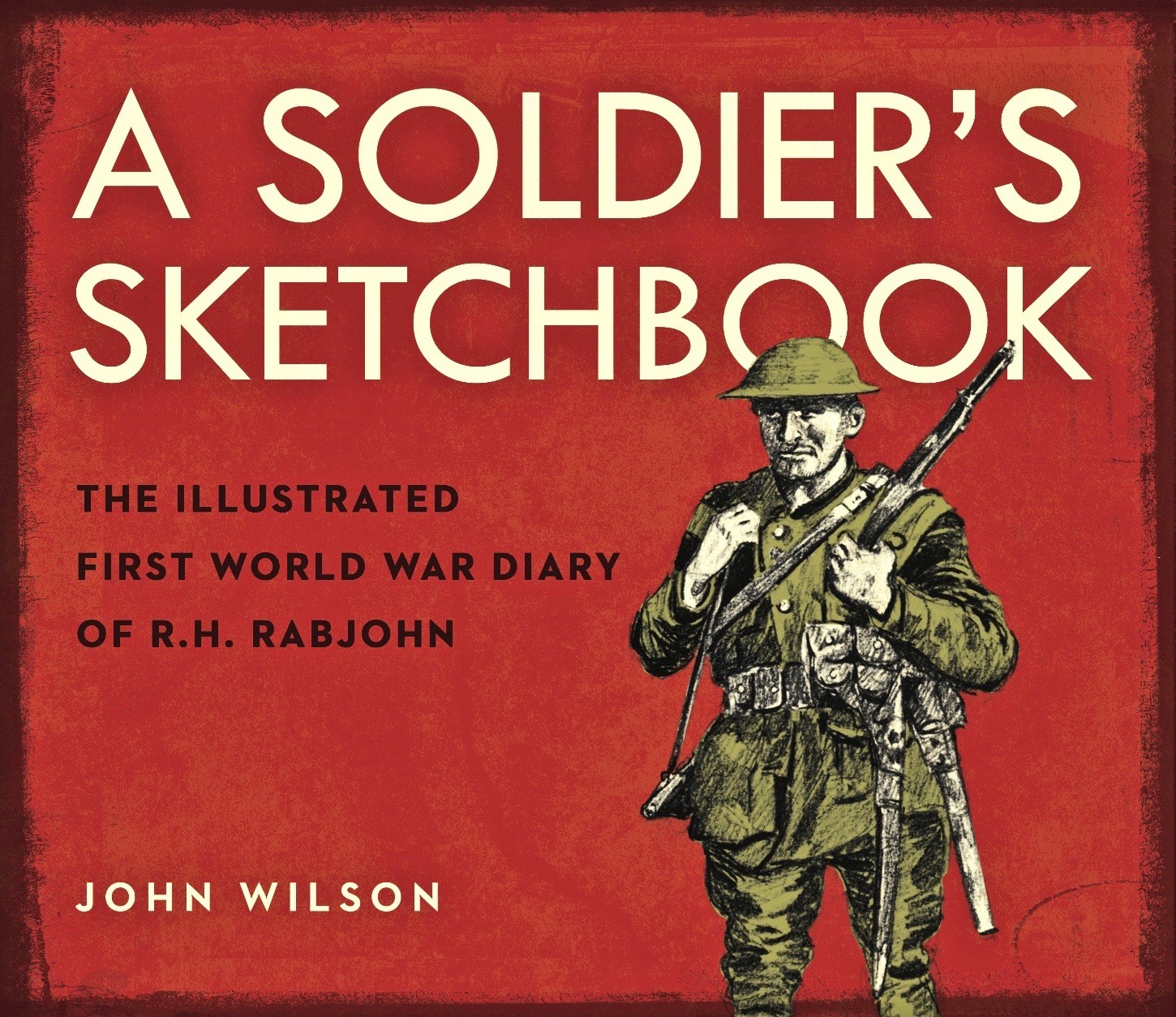 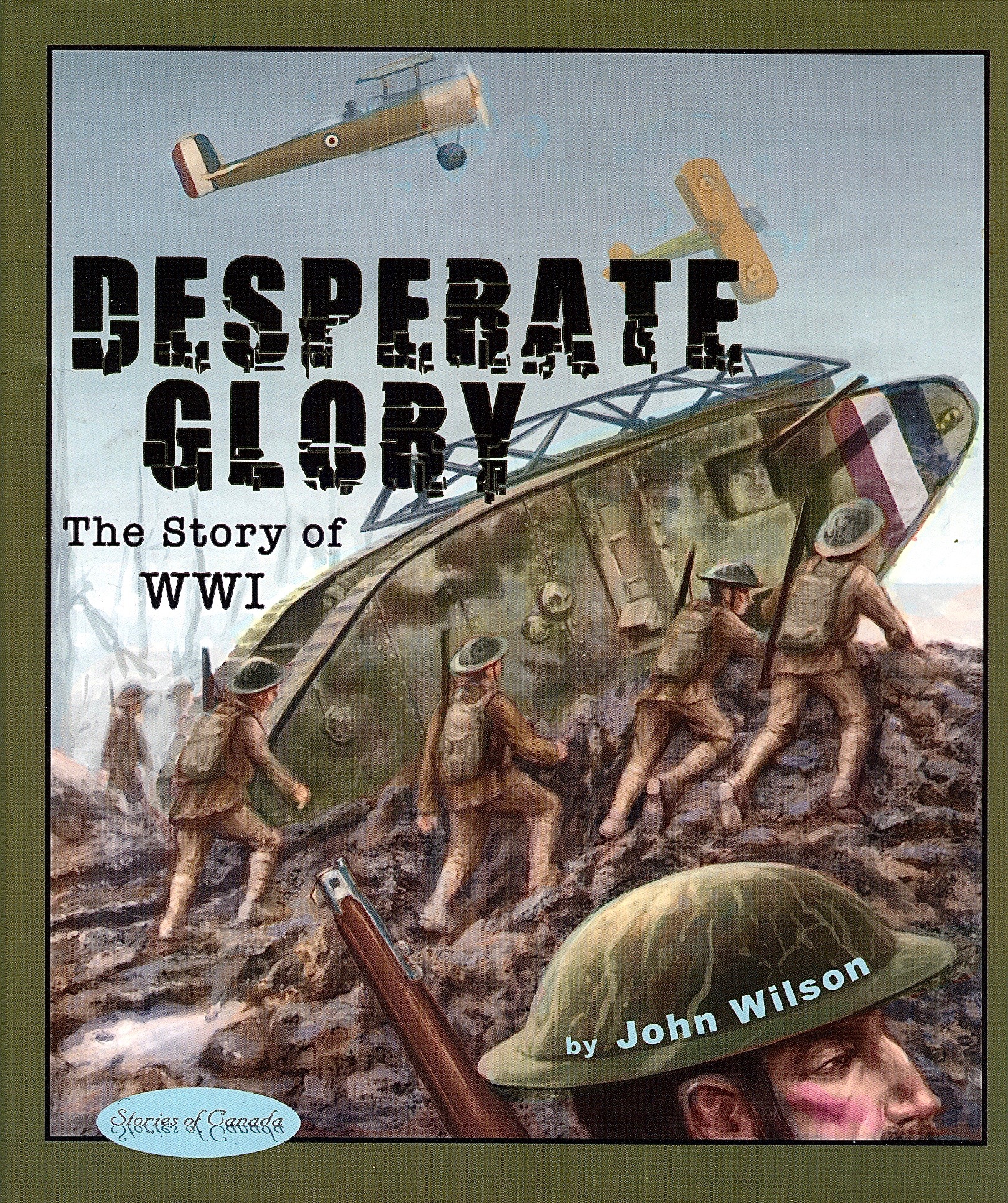 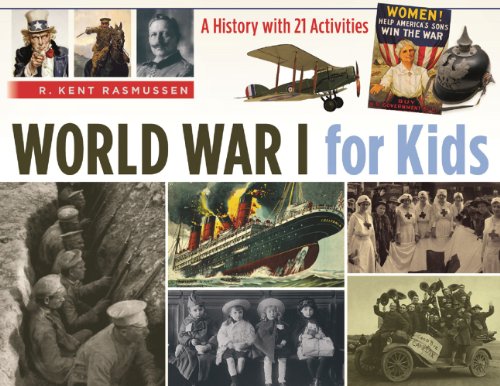 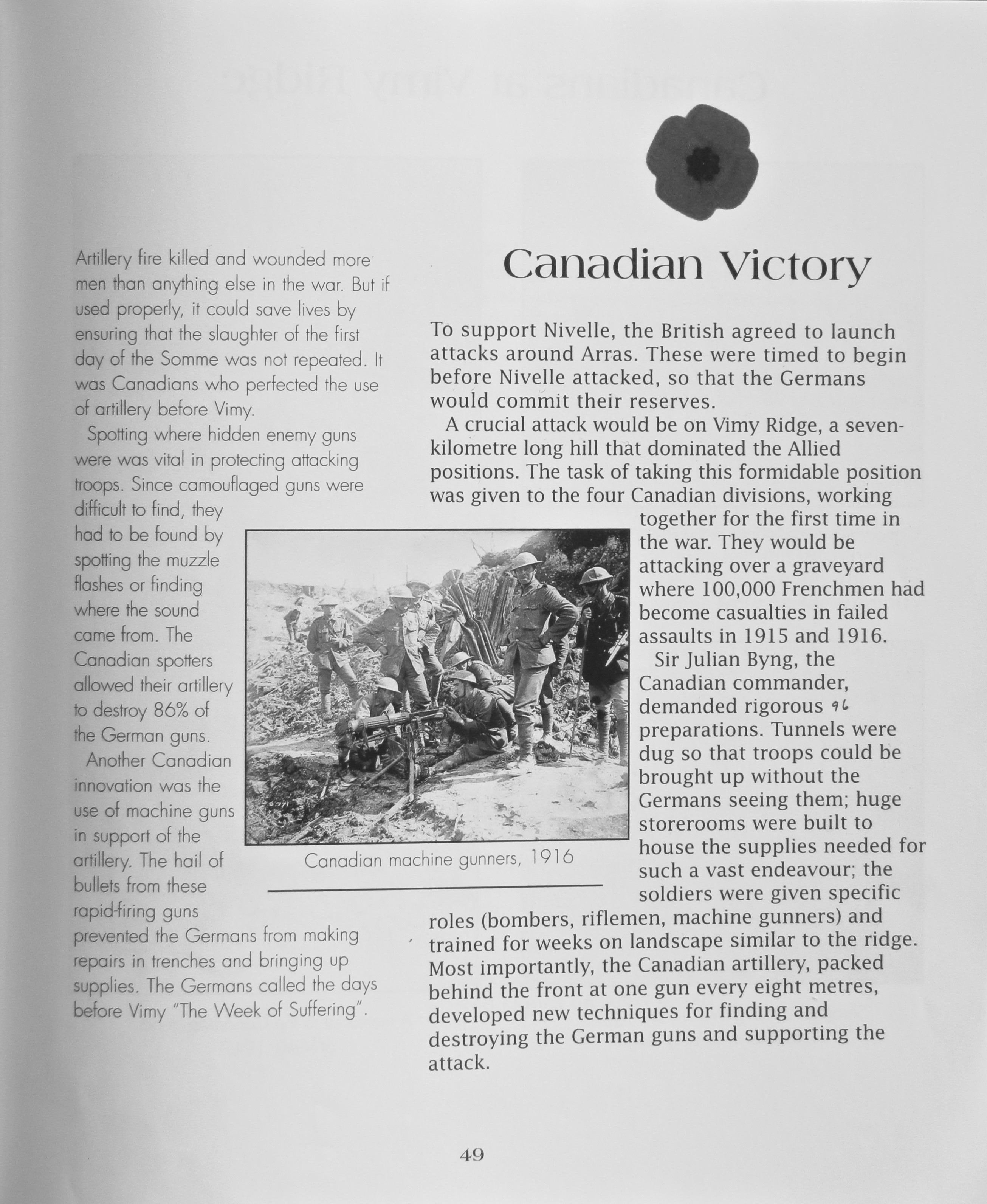 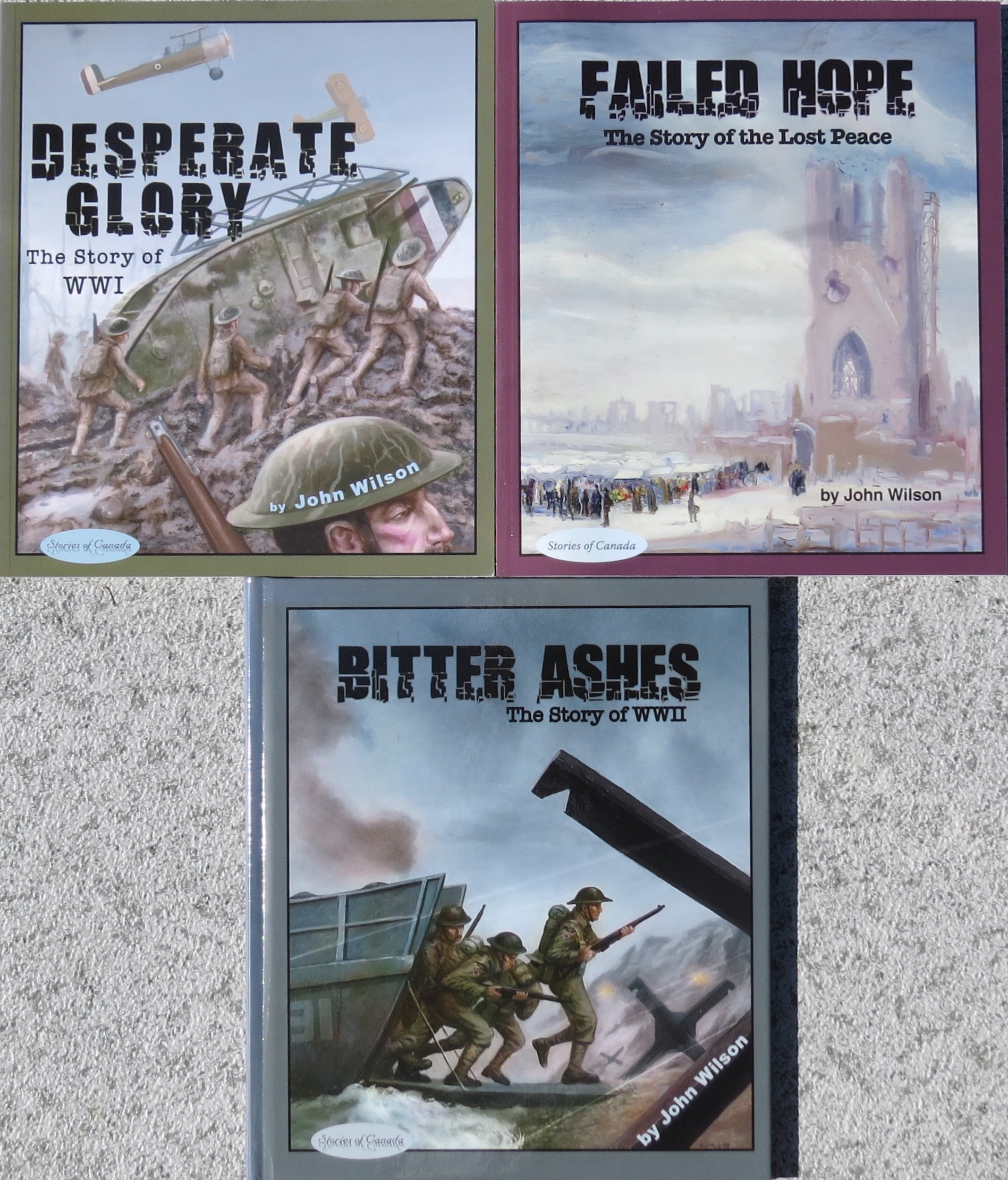 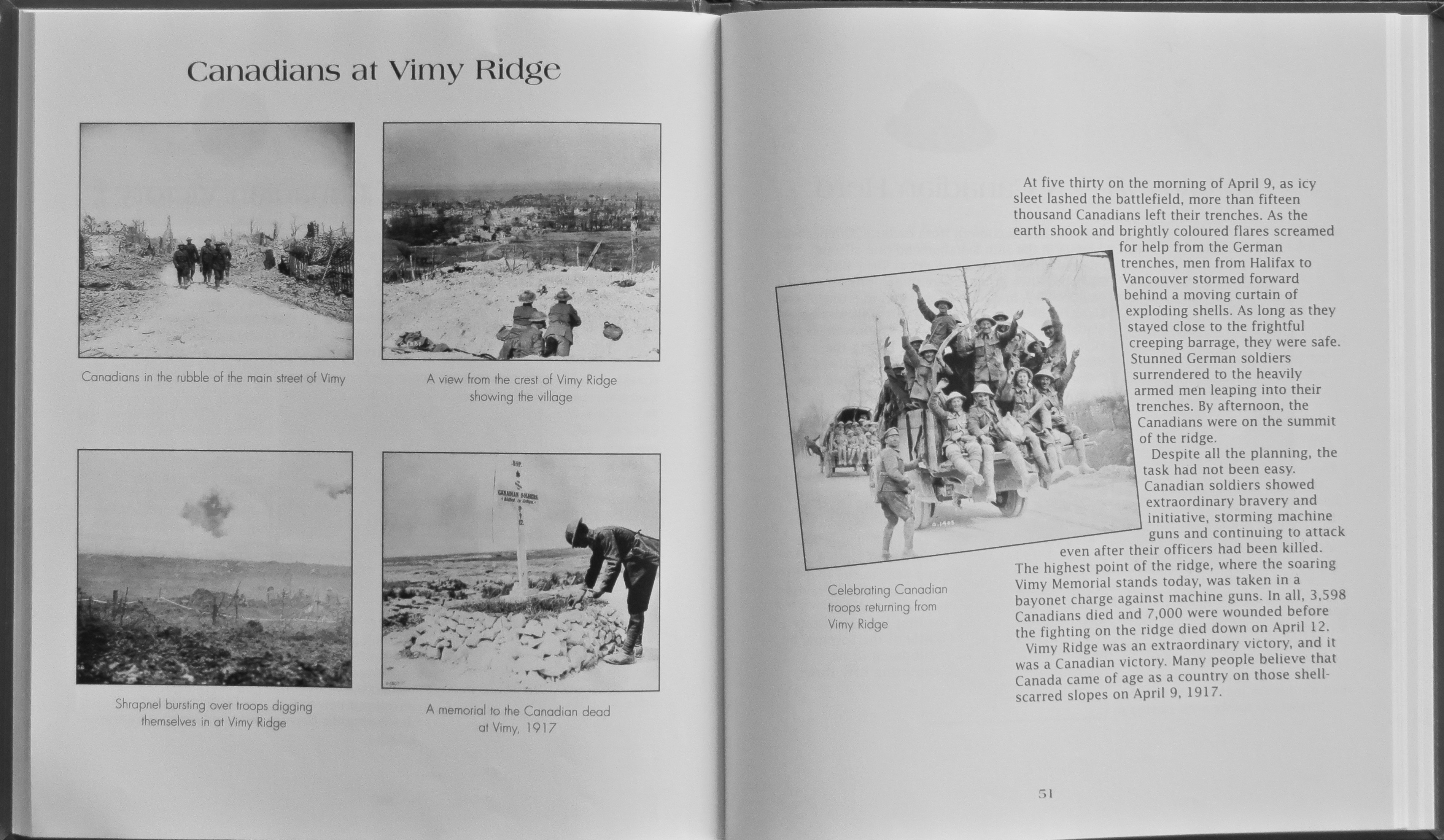 Resources
Fiction
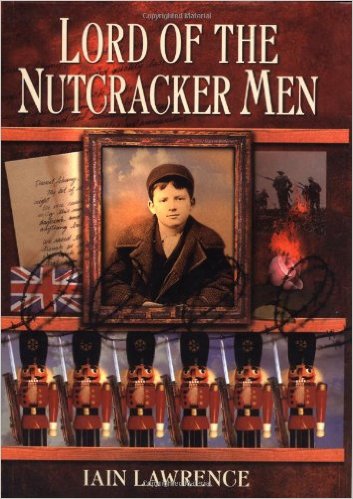 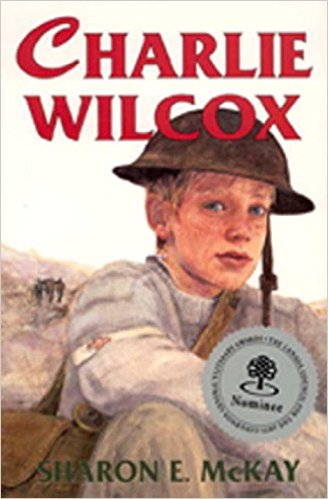 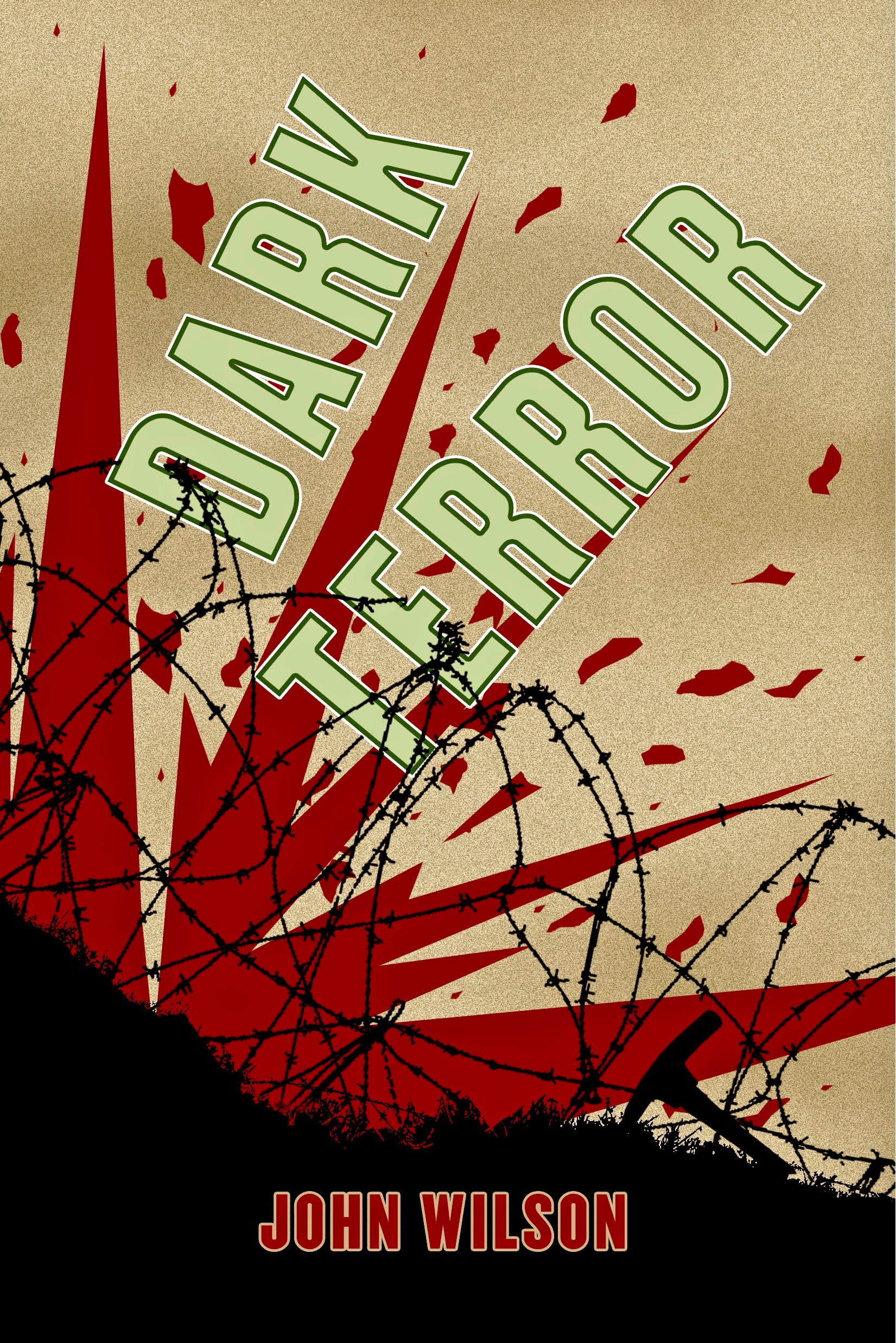 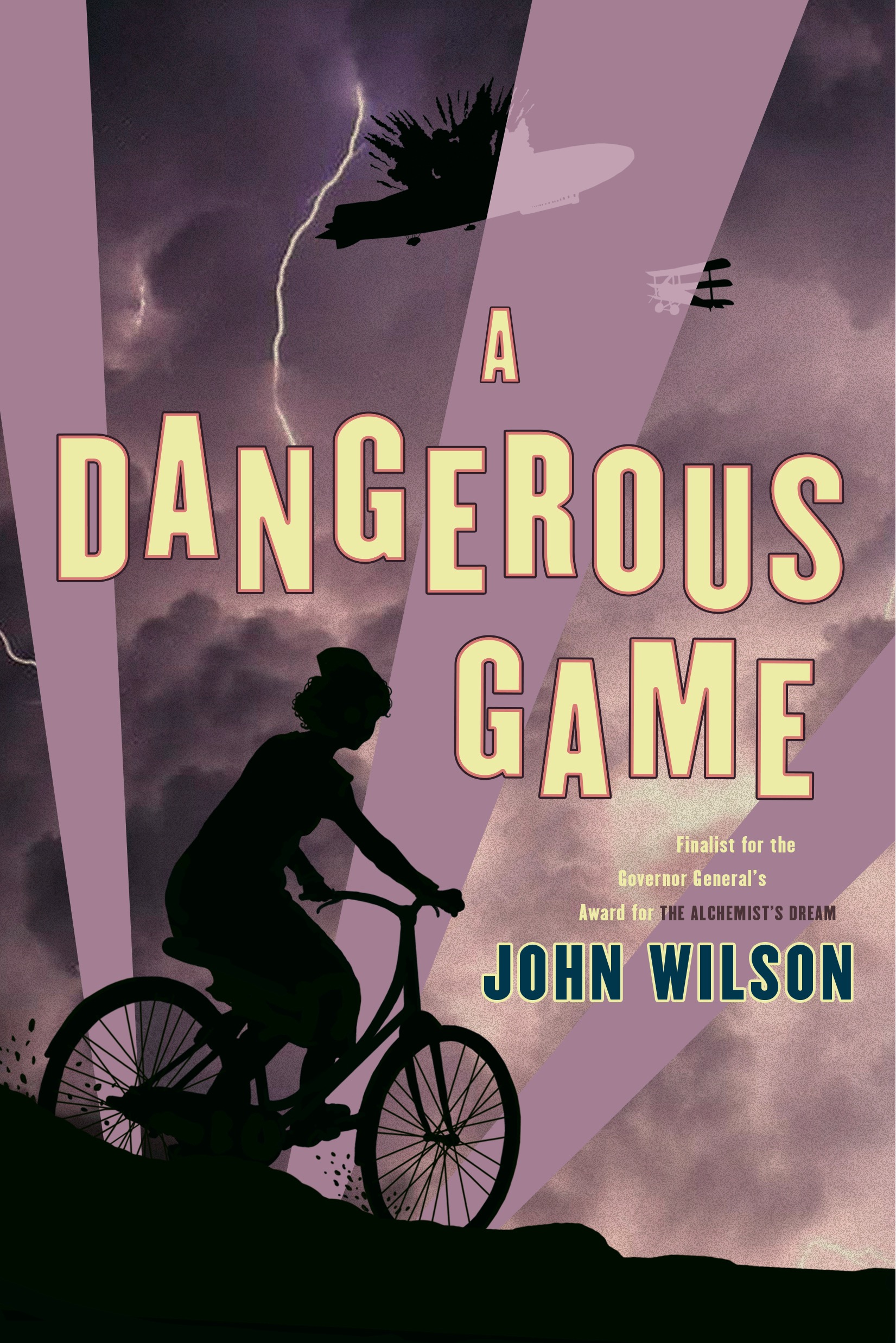 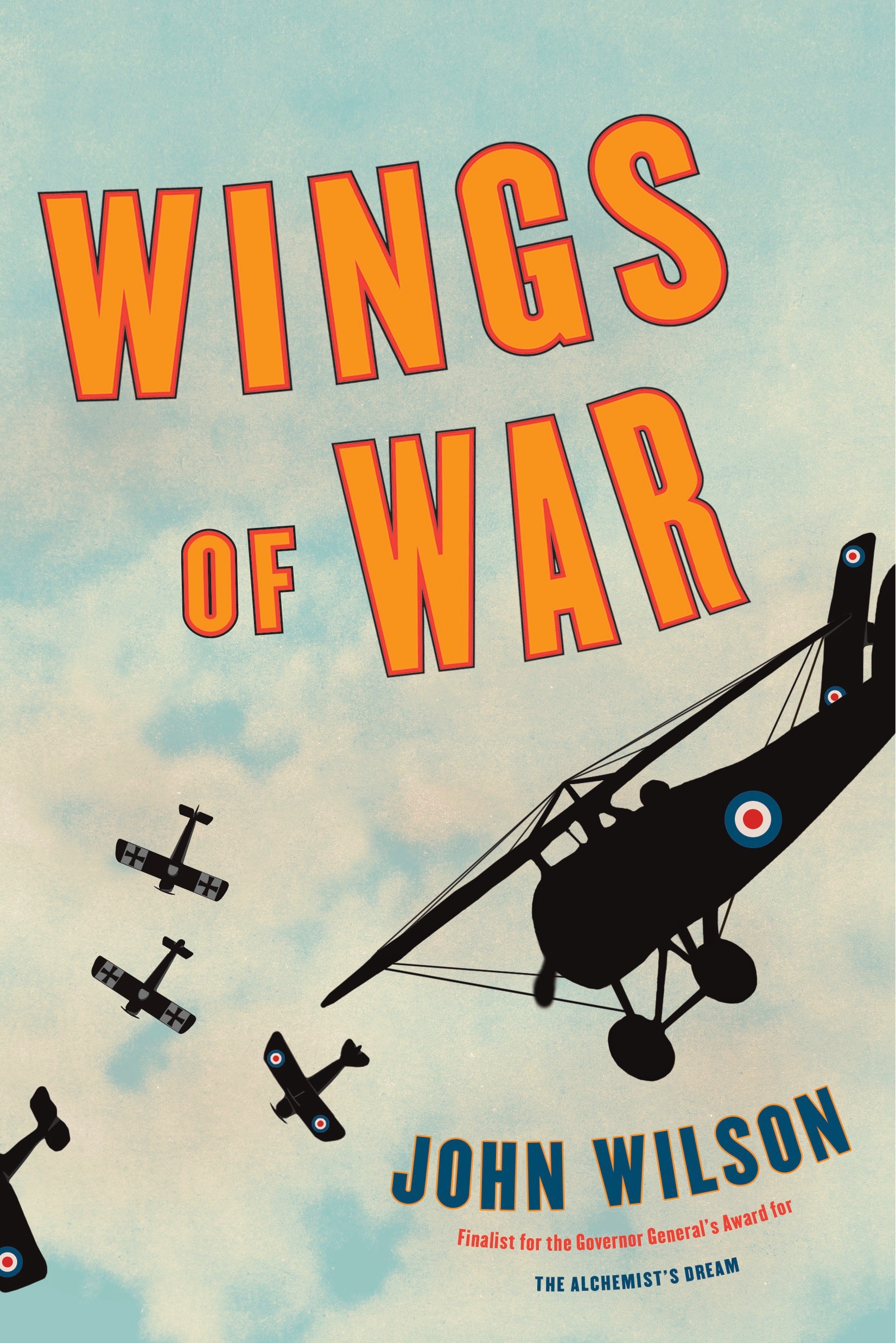 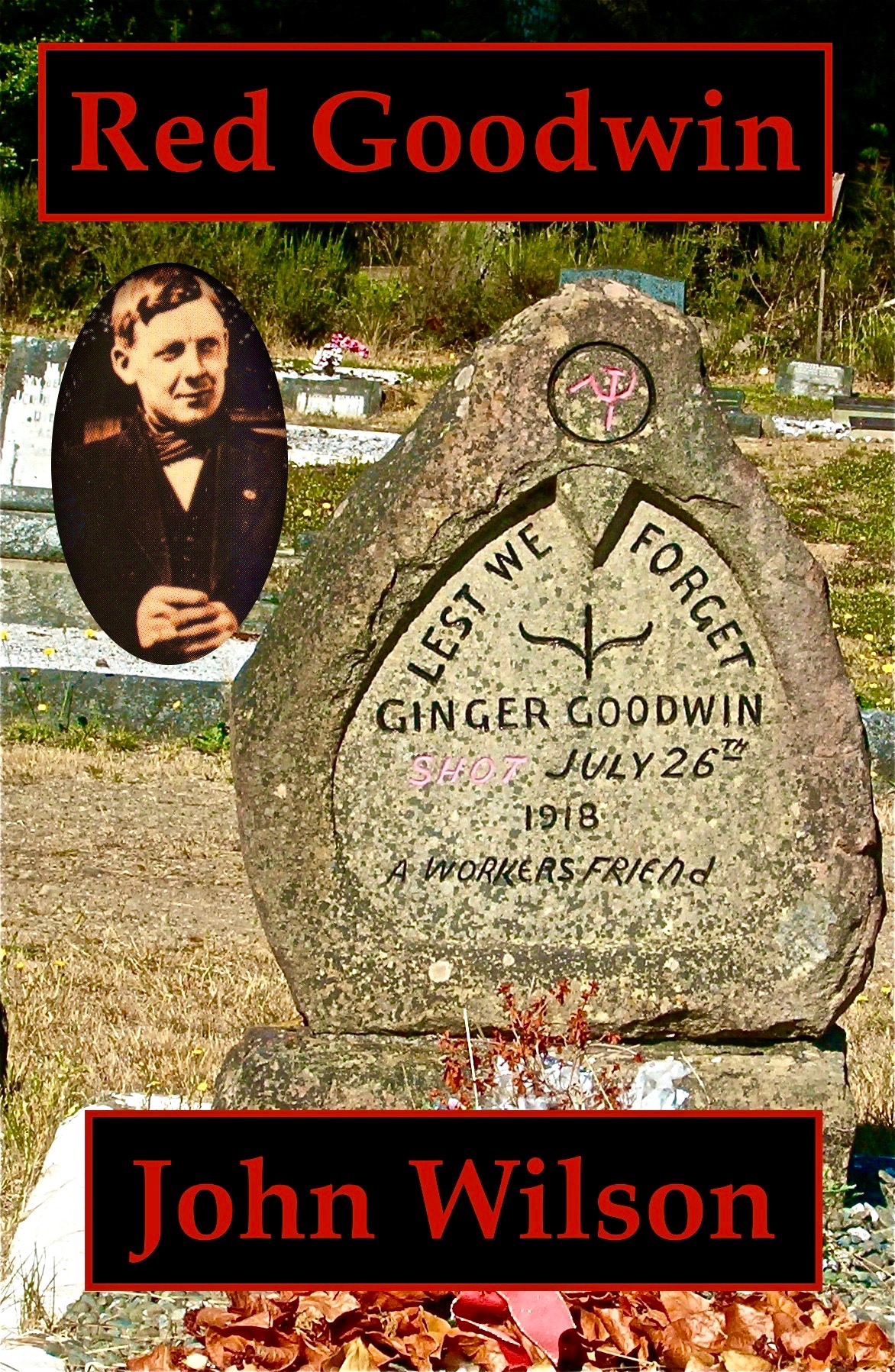 A Soldier’s Life
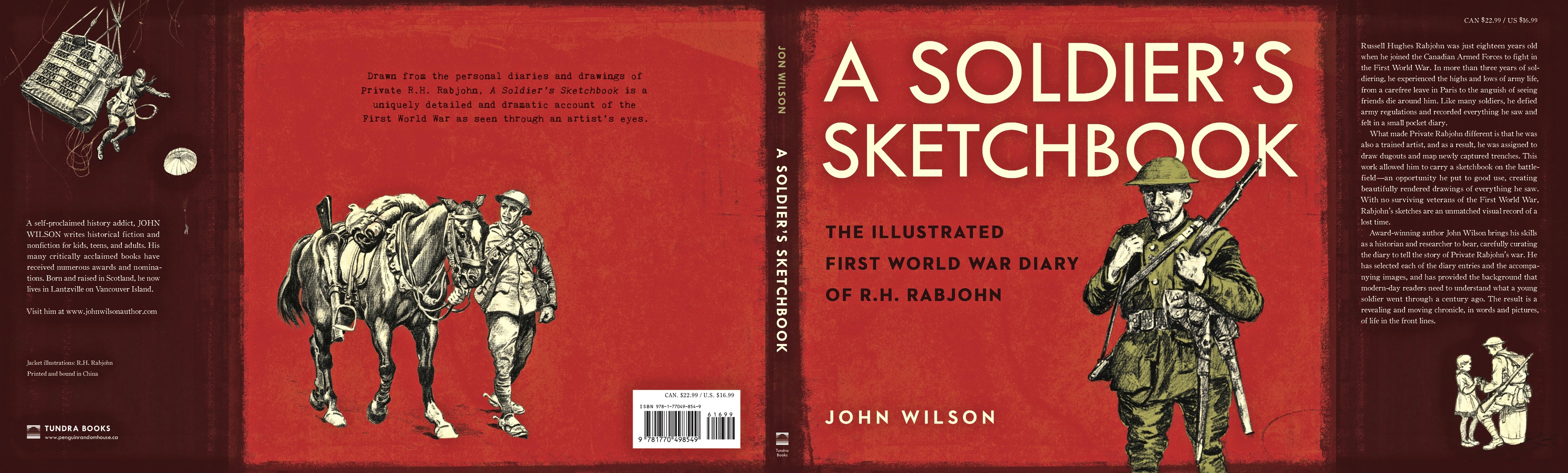 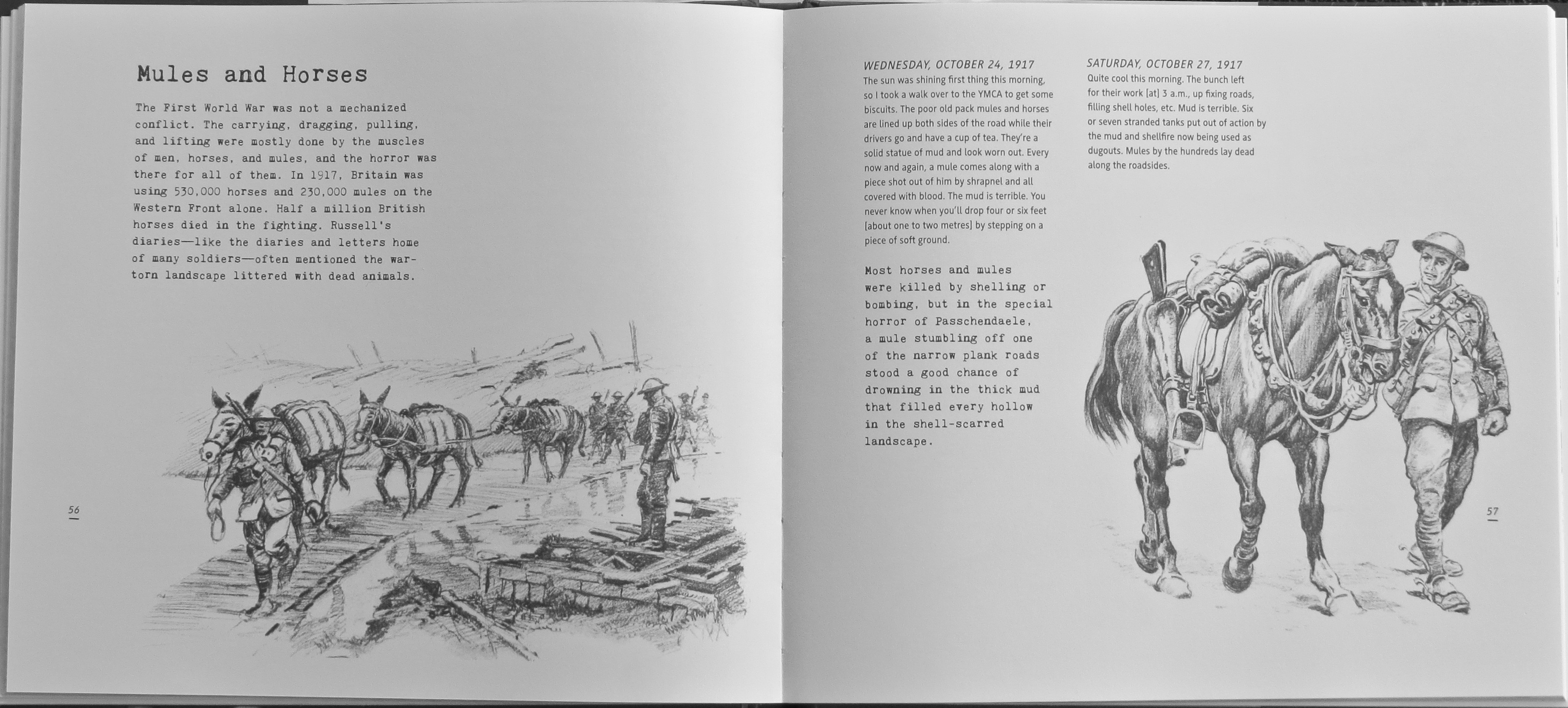 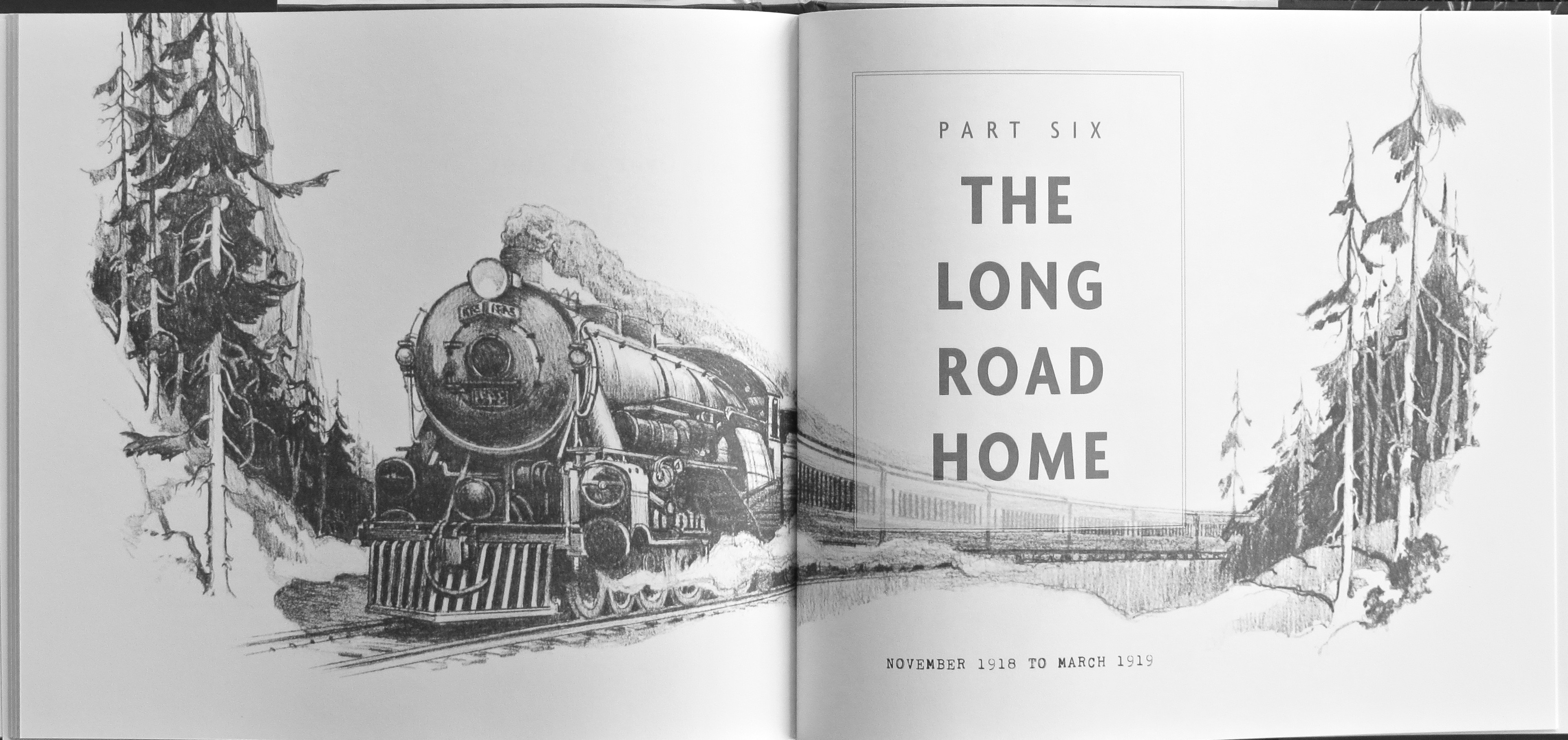 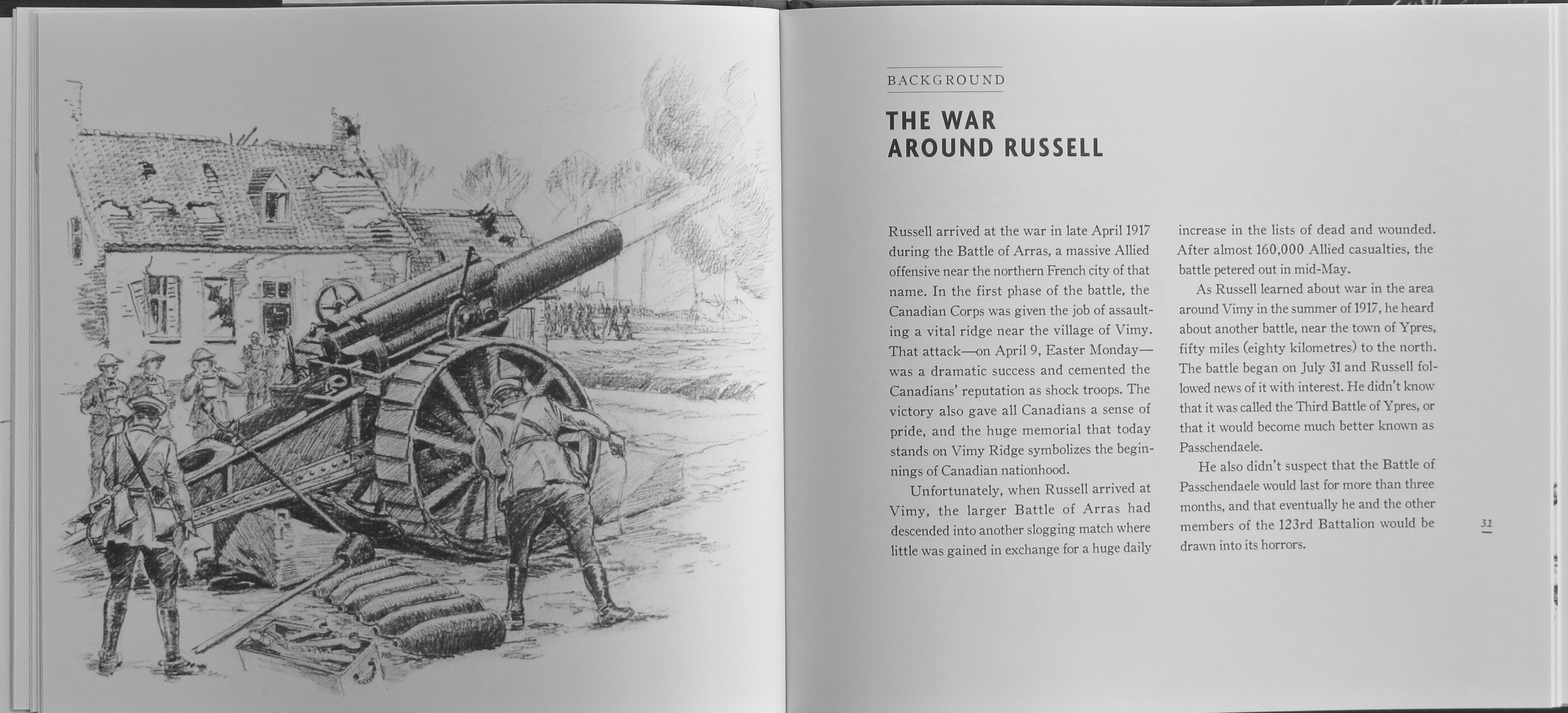 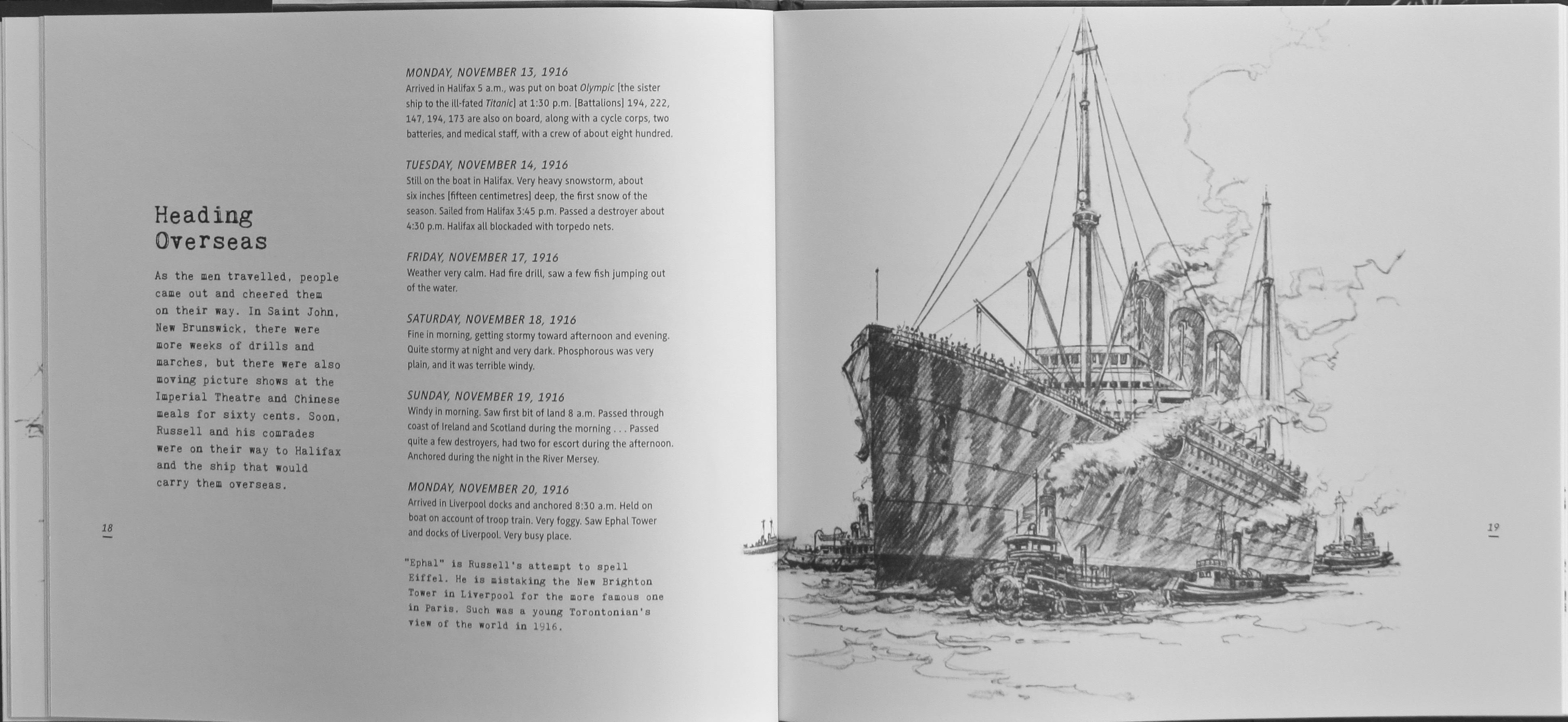 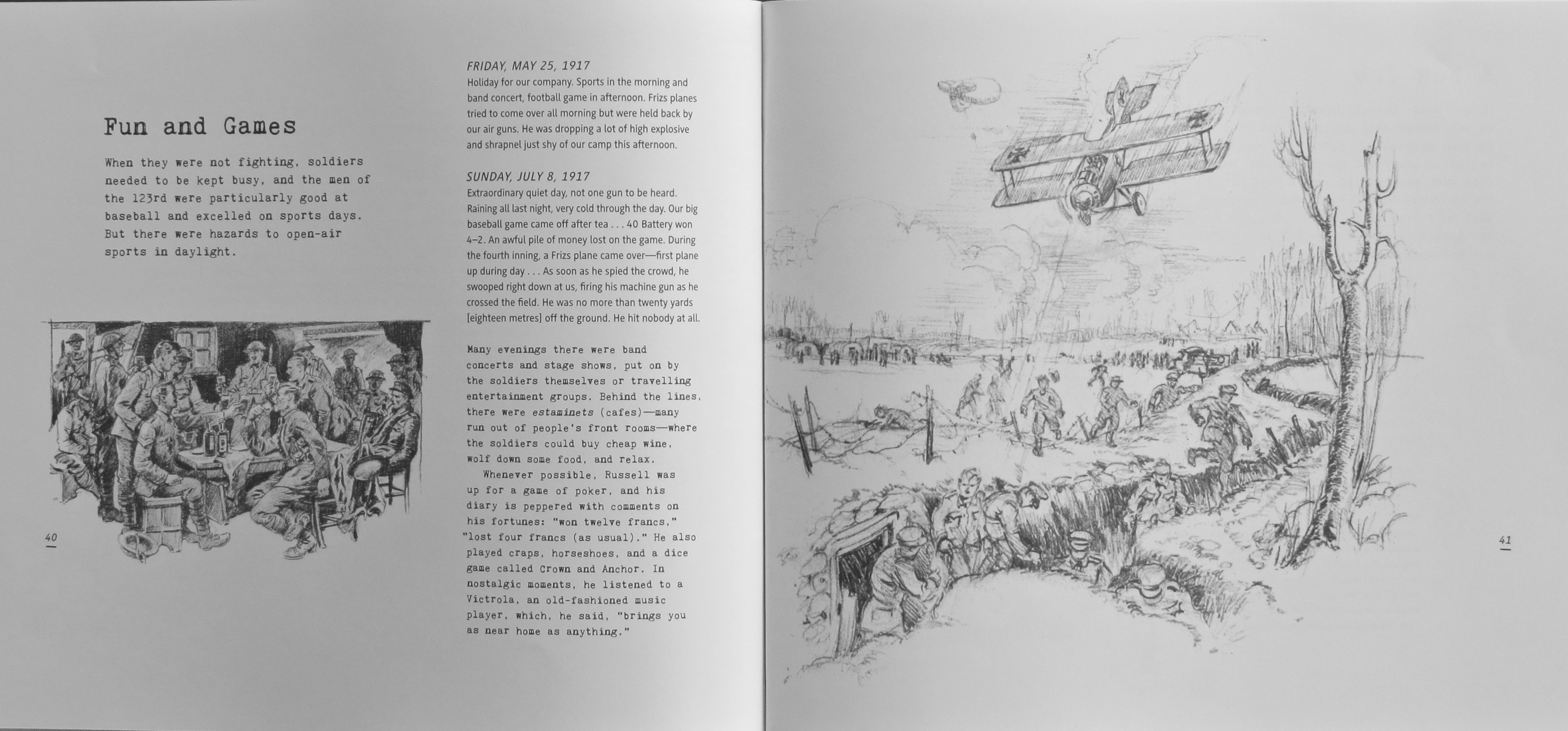 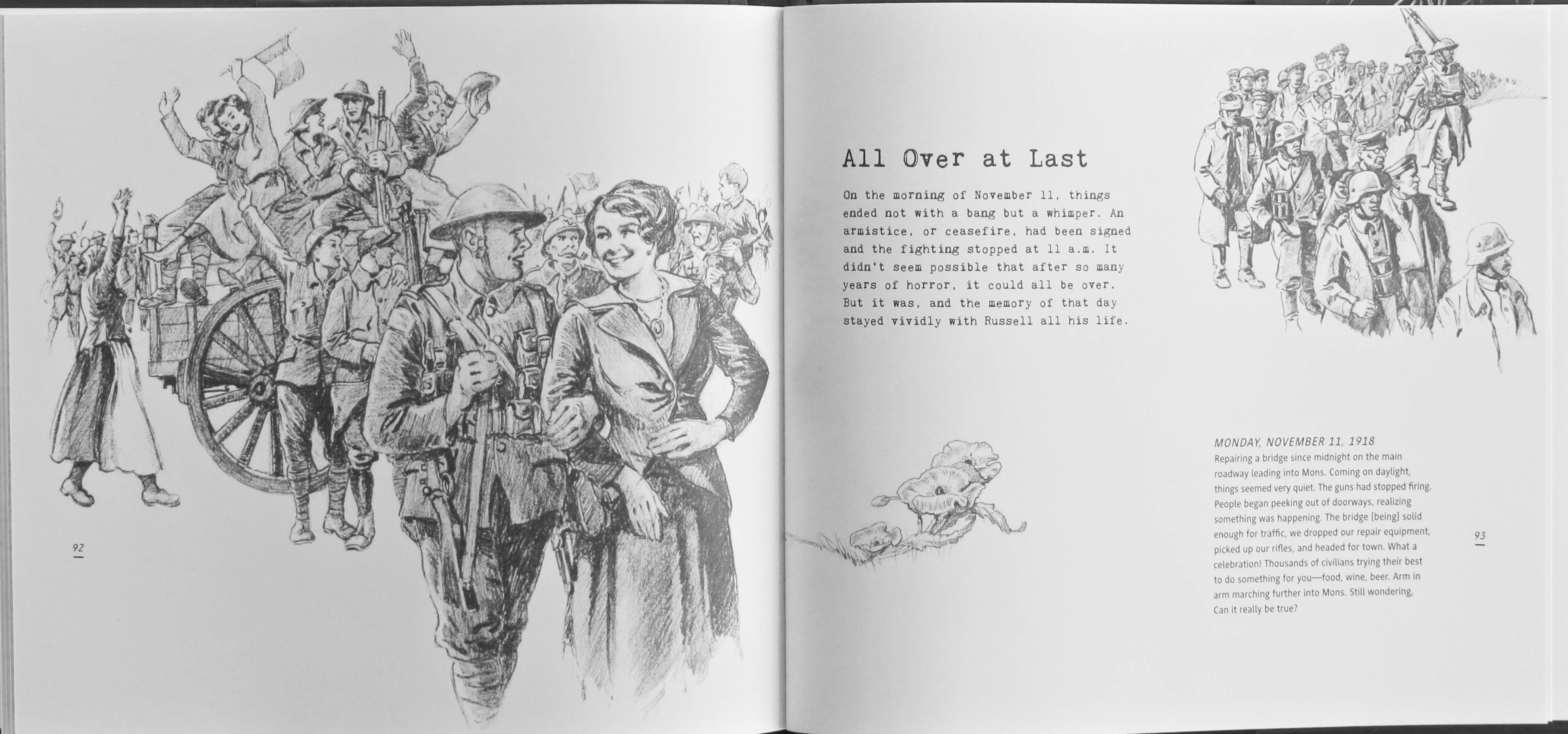 Handout
Vimy Resources
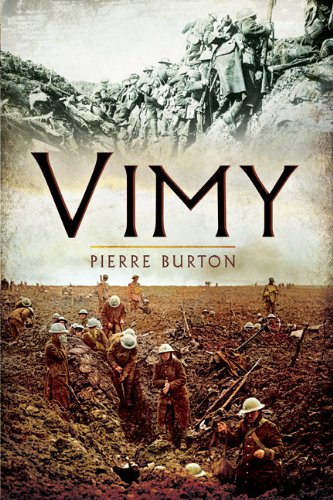 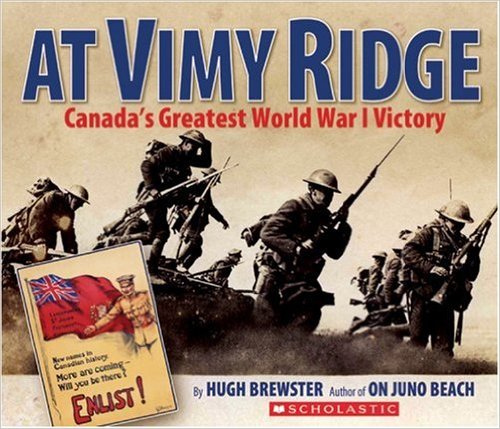 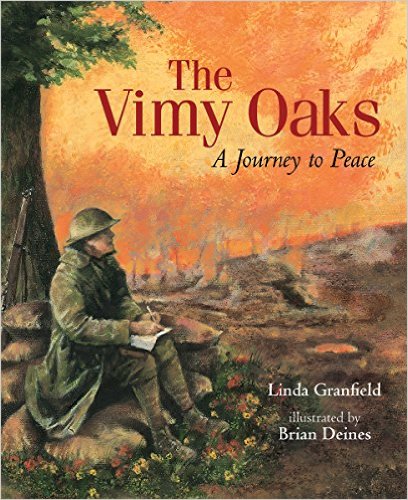 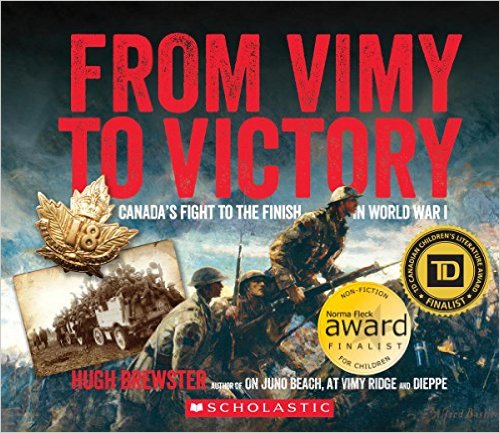 WWI Non-Fiction
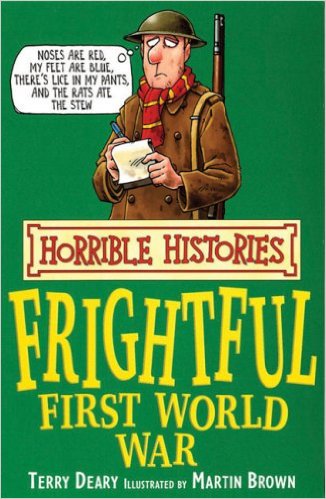 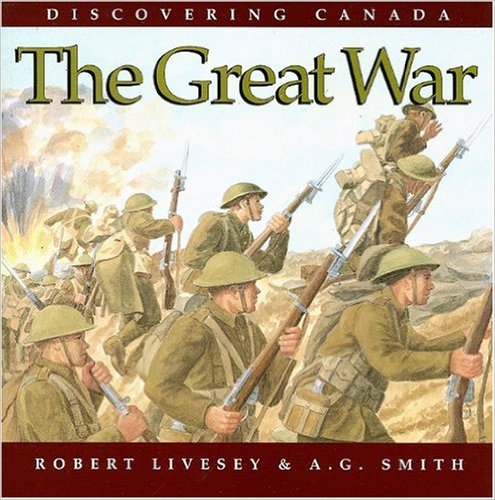 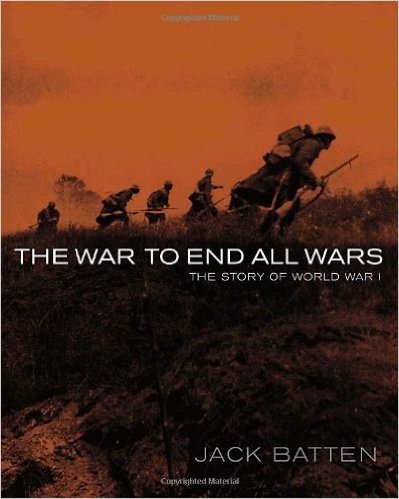 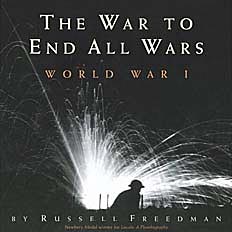 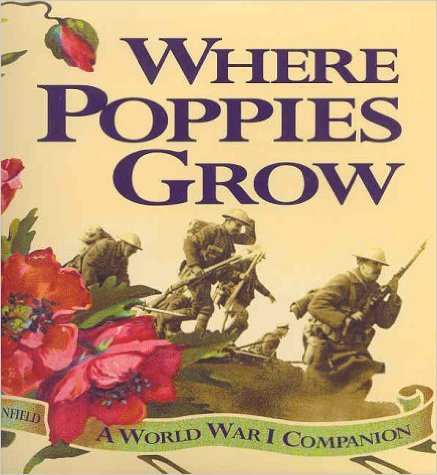 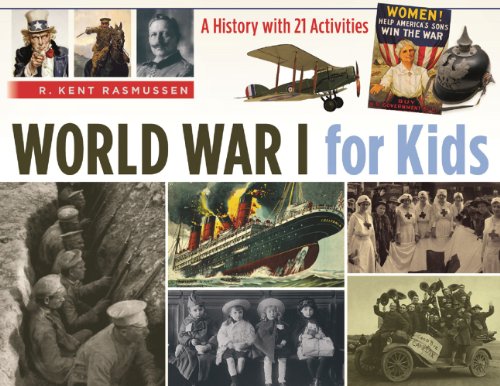 WWI Fiction
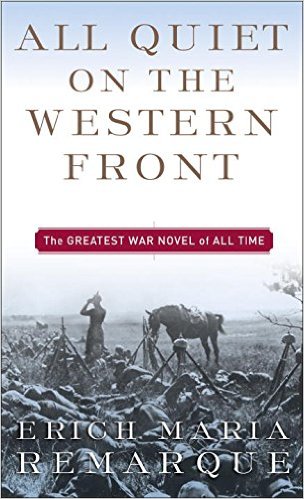 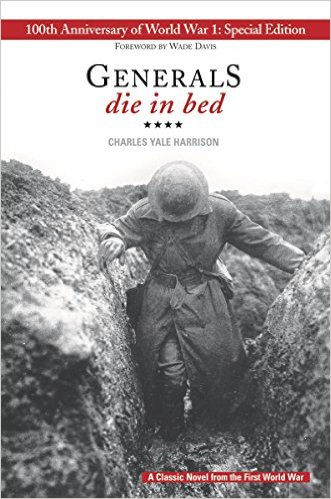 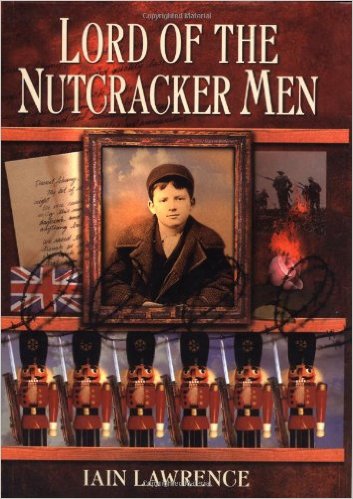 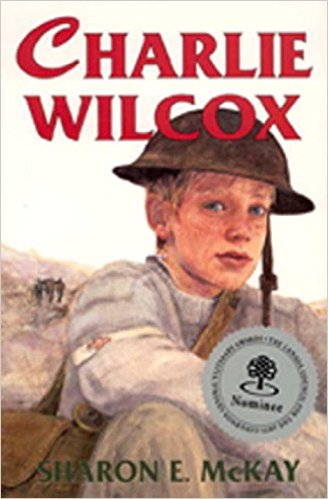 John Wilson’s WWI Books
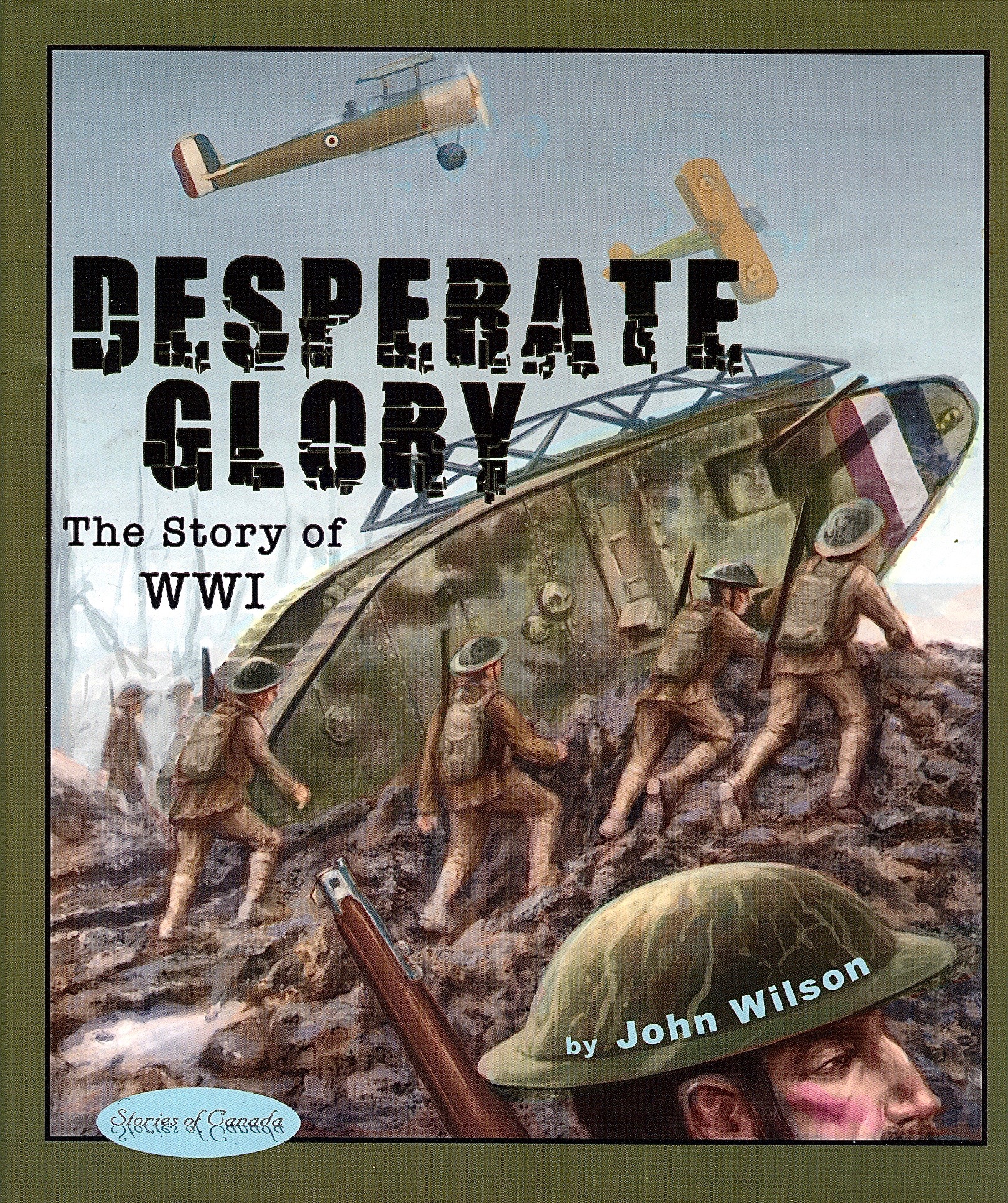 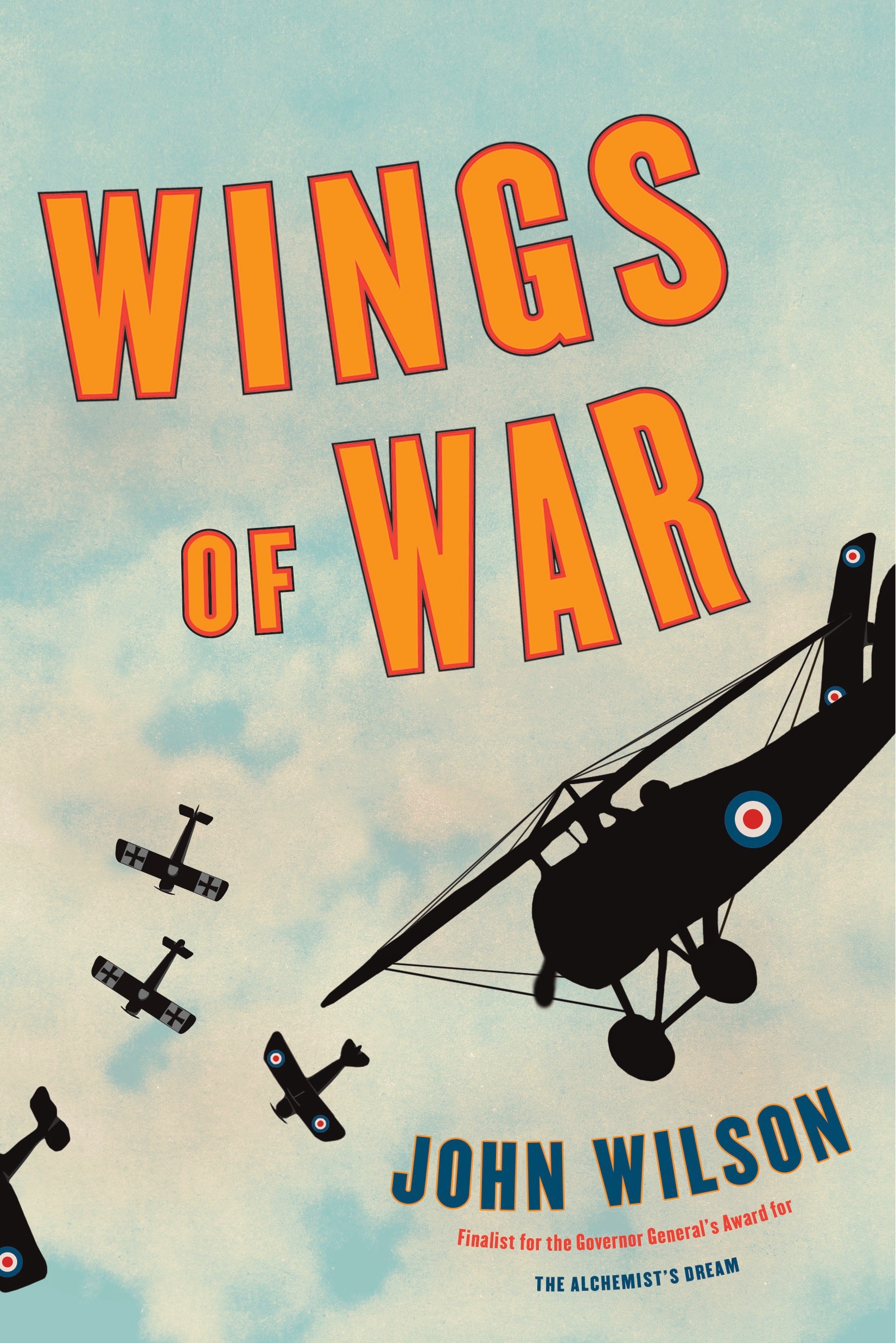 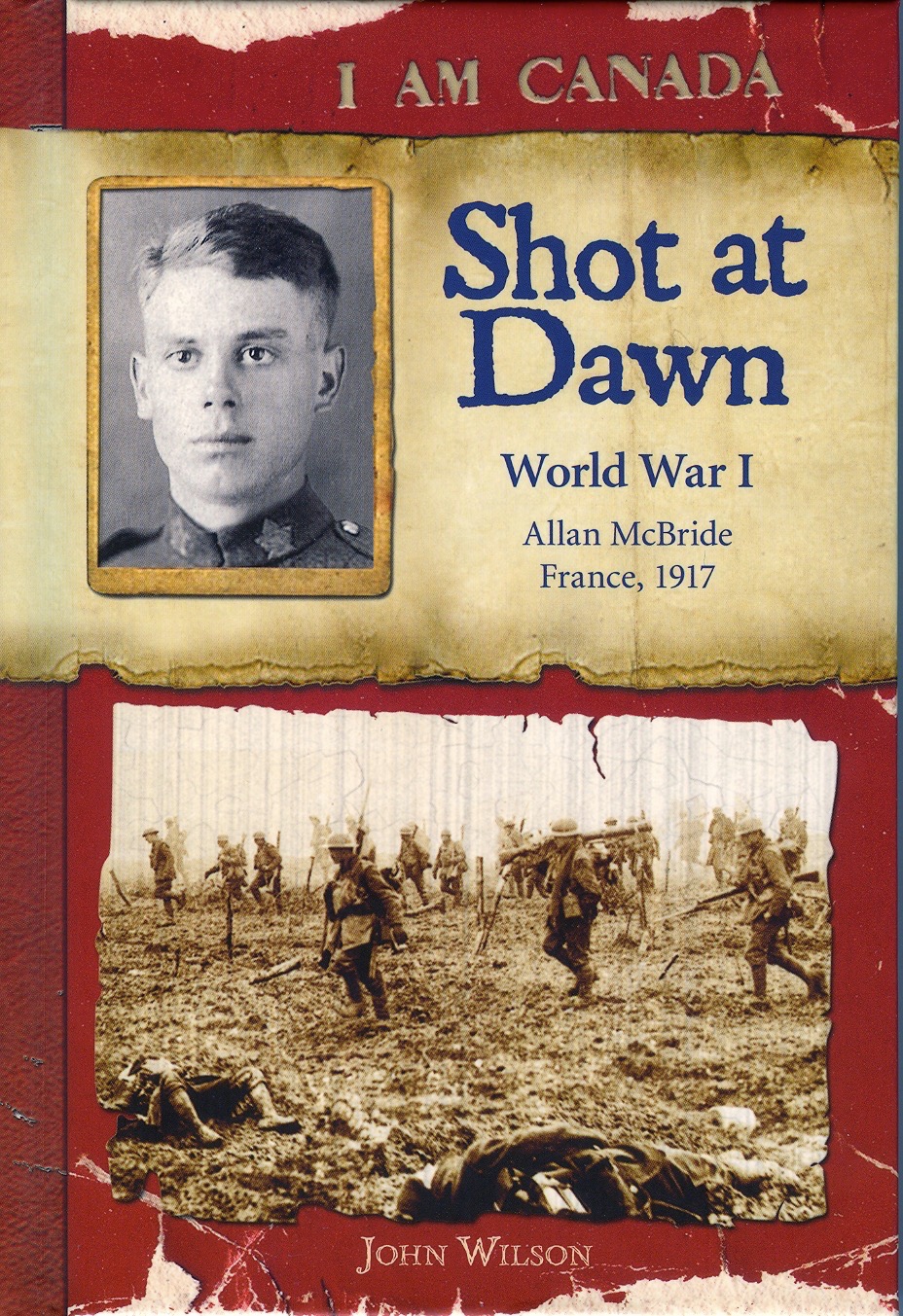 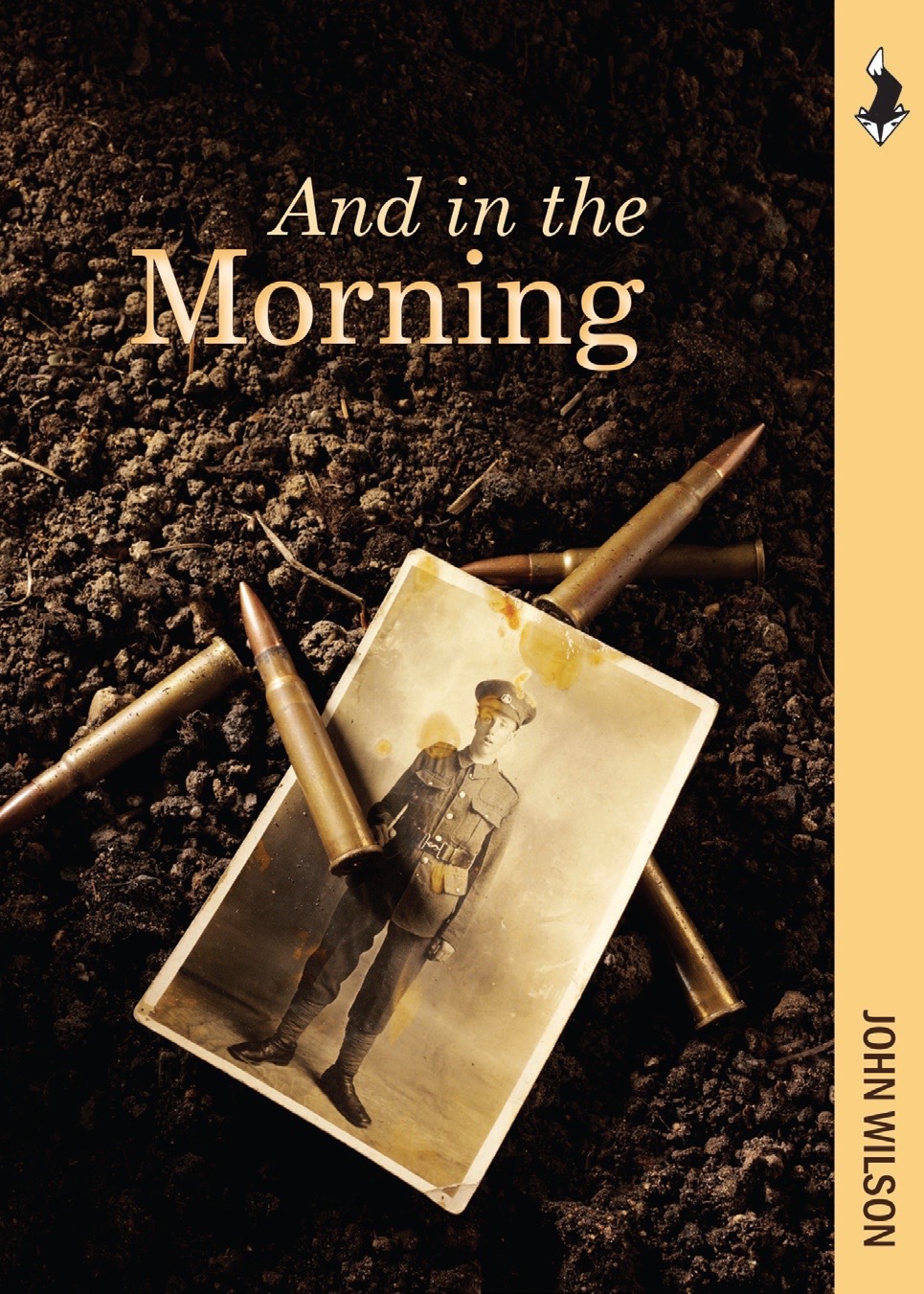 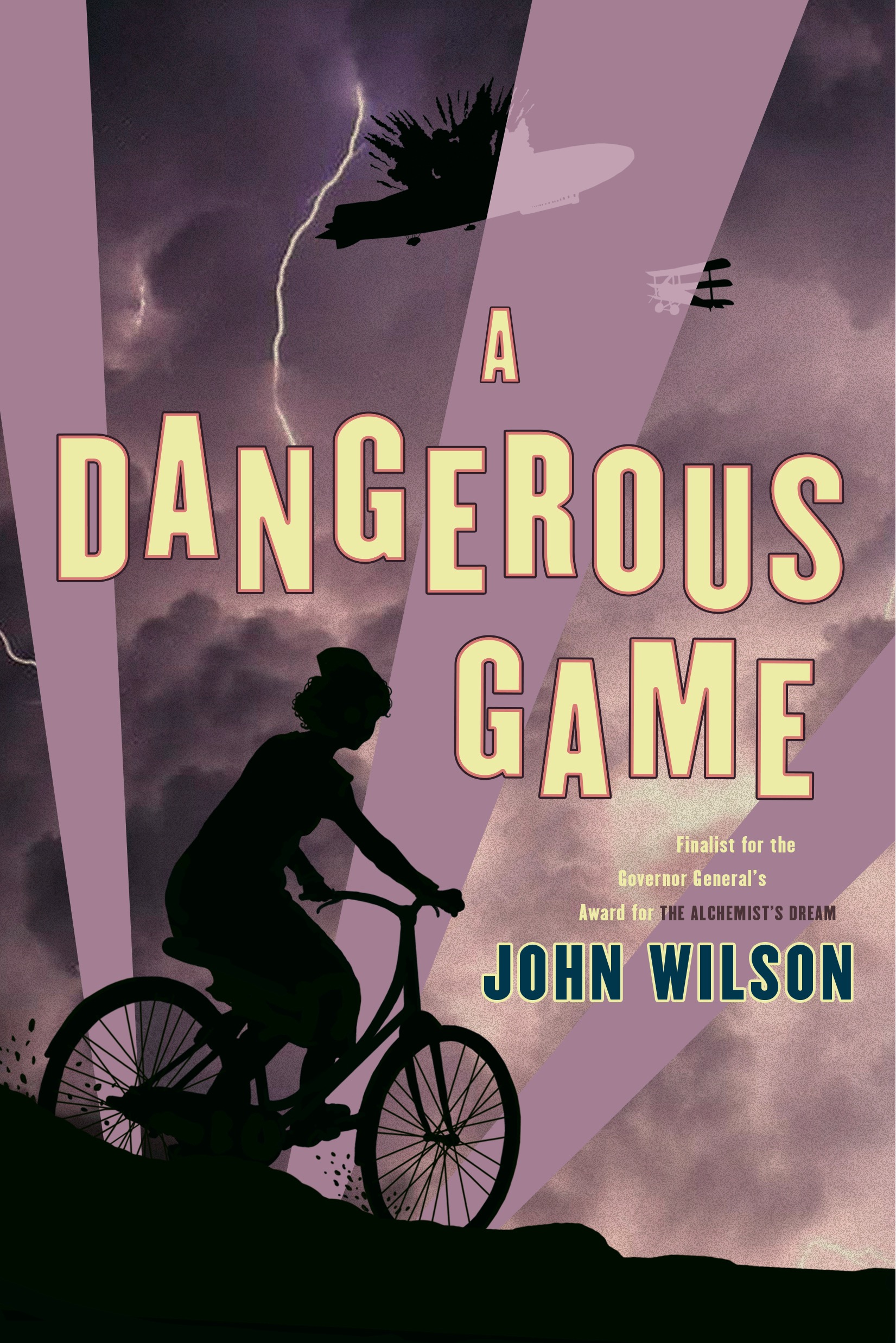 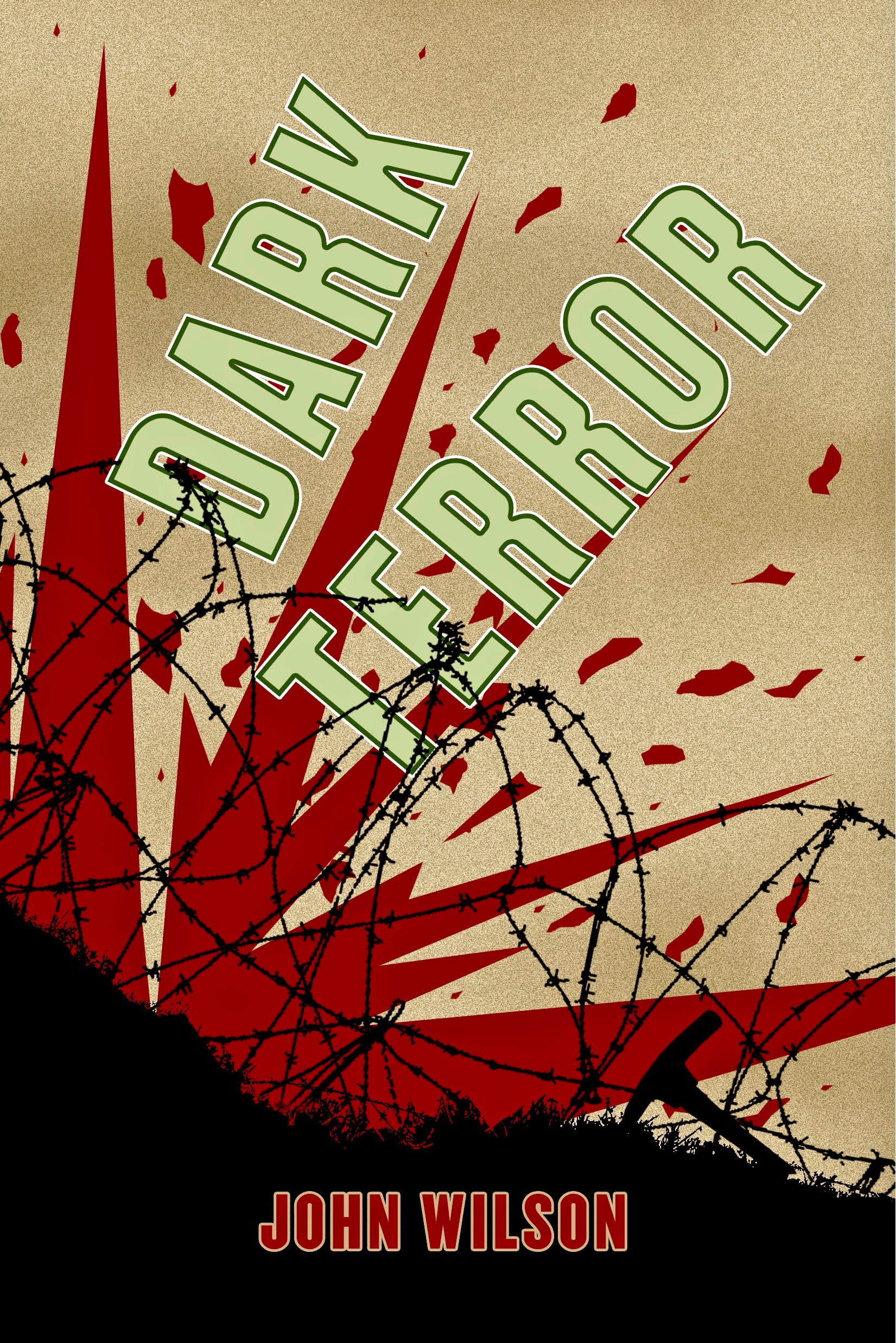 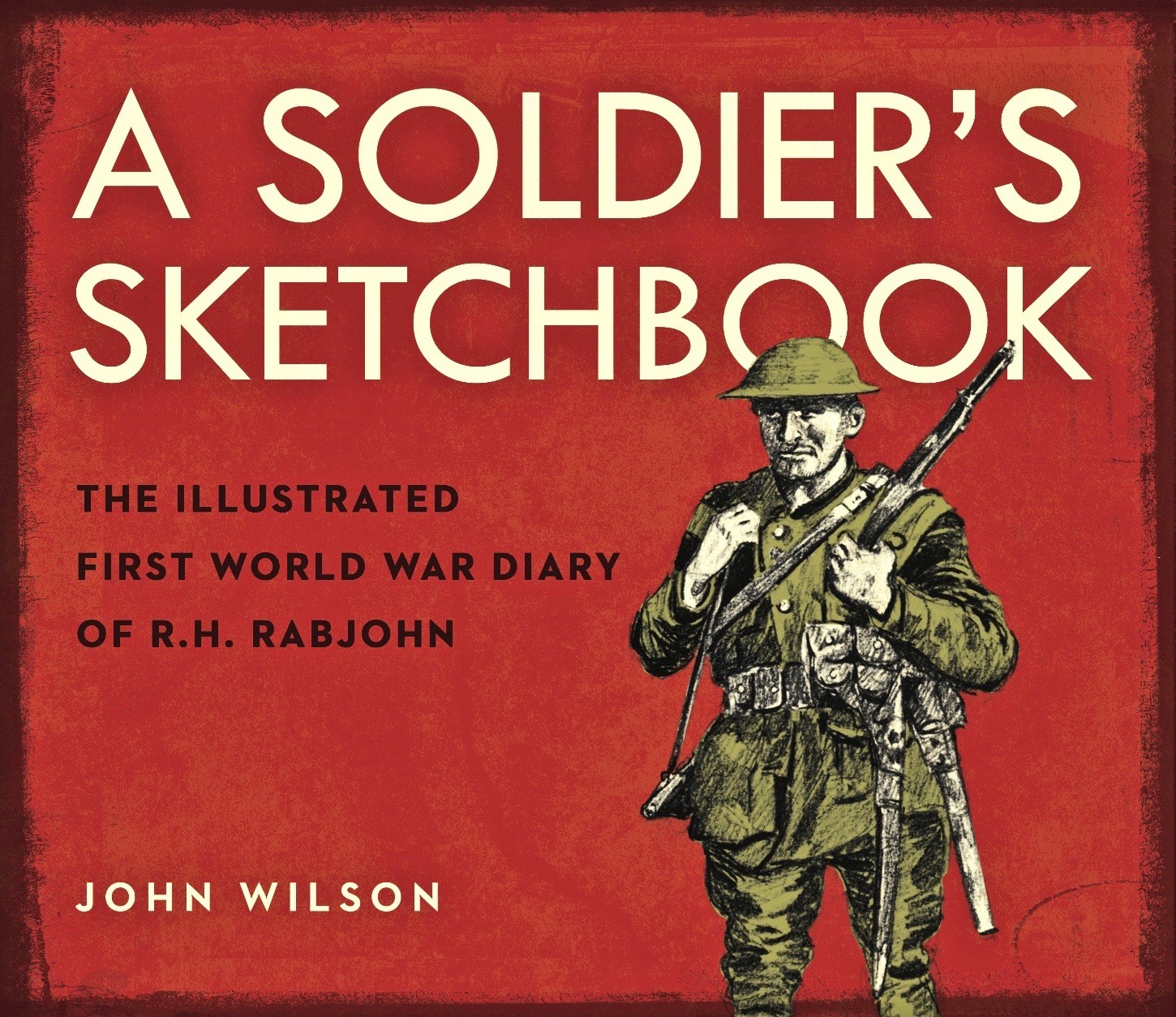 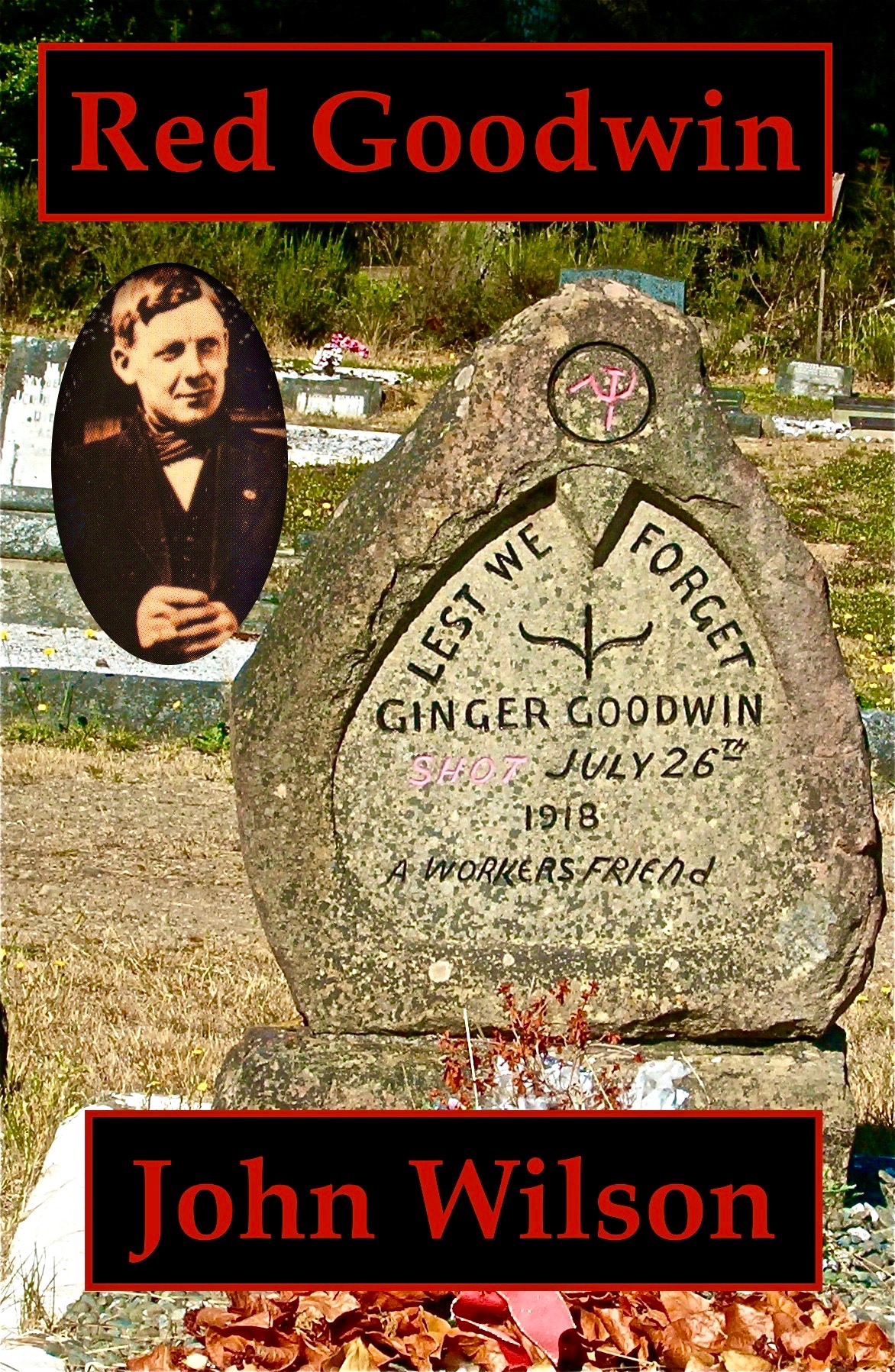 John Wilson’s Website: www.johnwilsonauthor.com
Vimy Resources
At Vimy Ridge, Hugh Brewster, Scholastic, 2007, 48 pages.
Valour at Vimy Ridge, Tom Douglas, Amazing Stories, 2007, 144 pages.
The Vimy Oaks, Linda Granfield, North Winds Press, 2017, 36 pages
Vimy, Pierre Burton, Pen and Sword, 2012, 256 pages.
From Vimy to Victory, Hugh Brewster, Scholastic, 2014, 48 pages.

WWI Non-fiction
The Great War, Robert Livesey and A.G Smith, Fitzhenry & Whiteside, 2006, 90 pages.
The War to End All Wars, Russell Freedman, Clarion Books, 2010, 192 pages.
The War to End All Wars, Jack Batten, Tundra, 2009, 160 pages.
Where Poppies Grow, Linda Granfield, Fitzhenry & Whiteside, 2005, 48 pages.
World War 1 for Kids, Kent Rasmussen, Chicago Review Press, 2014, 192 pages.
Frightful First World War, Terry Deary & Martin Brown, Scholastic, 2008, 144 pages.
Desperate Glory: The Story of WWI, Napoleon, 2008, 96 pages.
A Soldier’s Sketchbook: The Illustrated First World War Diary of R. H. Rabjohn, Tundra, 2017, 120 pages.

WWI Fiction
Charlie Wilcox, Sharon McKay, Puffin, 2011, 304 pages.
Lord of the Nutcracker Men, Iain Lawrence, HarperCollins, 2004, 272 pages.
Megiddo’s Shadow, Arthur Slade, HarperCollins, 2006, 368 pages.
All Quiet on the Western Front, Erich Maria Remarque, Ballantine, 1987, 304 pages.
Generals Die in Bed, Charles Yale Harrison, Annick, 2014, 176 pages.
Proud as a Peacock, Brave as a Lion, Jane Barclay, Tundra, 2009, 24 pages.
A Bear in War, Stephanie Innes & Harry Endrulat, Pajama Press, 2012, 40 pages.
Forget-Me-Not, Maxine Trottier, Tuckamore, 2008, 32 pages

First World War Books by John Wilson
And in the Morning, Heritage House, 2014, 220 pages. 
Shot at Dawn, Scholastic, 2011, 202 pages. 
Wings of War: Tales of War Book I, Doubleday, 2014, 182 pages.
Dark Terror: Tales of War Book II, Doubleday, 2015, 200 pages.
A Dangerous Game: Tales of War Book III, Doubleday, 2016, 196 pages.
Red Goodwin, Ronsdale Press, Vancouver, 2006, 170 pages.
A Soldier’s Sketchbook: The Illustrated First World War Diary of R. H. Rabjohn, Tundra, 2017, 120 pages.
Desperate Glory: The Story of WWI, Napoleon, Toronto, 2008, 96 pages.
http://www.warmuseum.ca/firstworldwar/
http://www.veterans.gc.ca/eng/remembrance/history/first-world-war
http://ww1.canada.com
http://www.thecanadianencyclopedia.ca/en/article/first-world-war-wwi/
https://www.collectionscanada.gc.ca/firstworldwar/index-e.html
http://www.thememoryproject.com/stories/WWI